TIÕNG VIÖT 1
Bµi 50:  ¤N TËP Vµ KÓ CHUYÖN
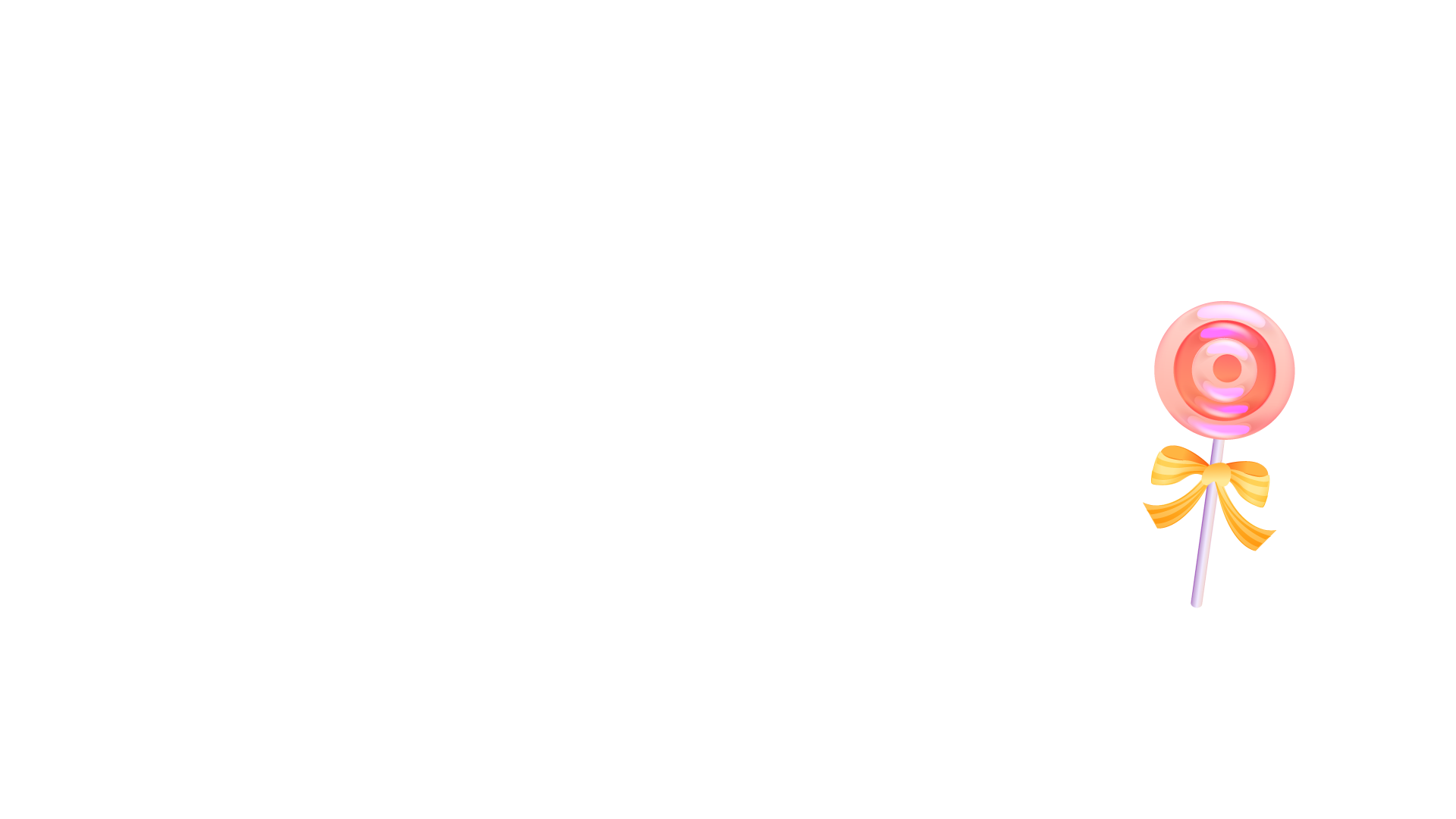 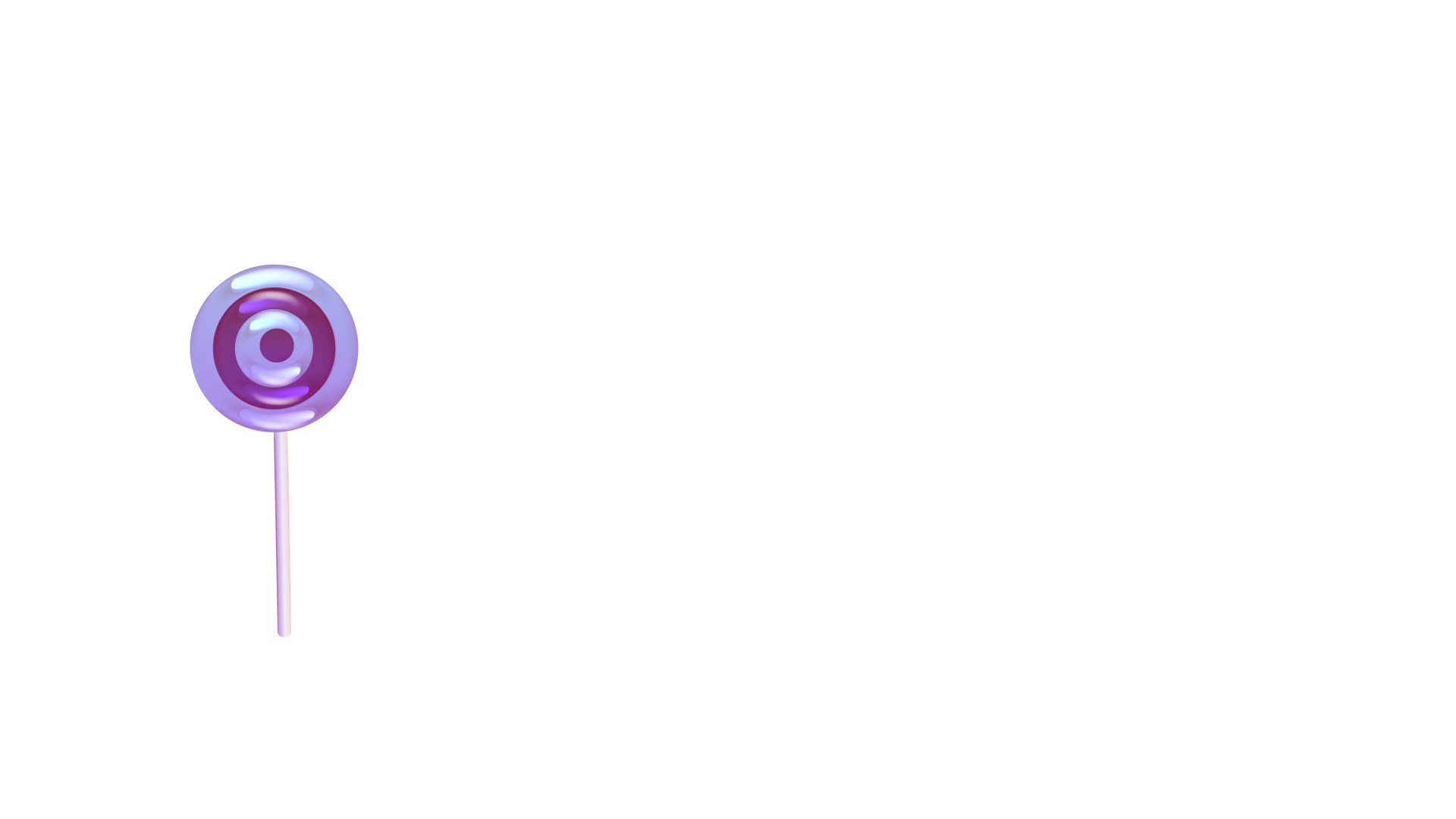 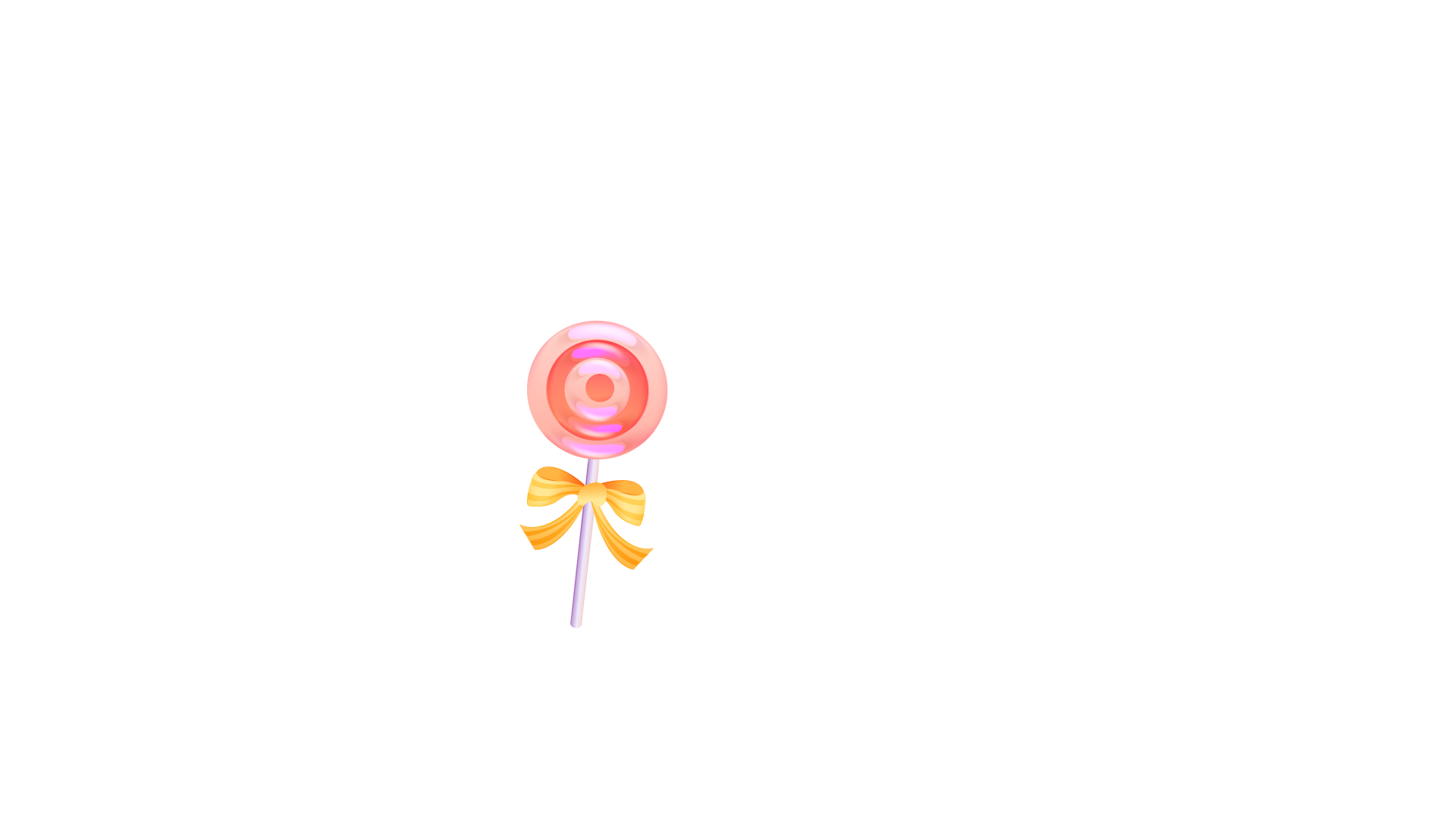 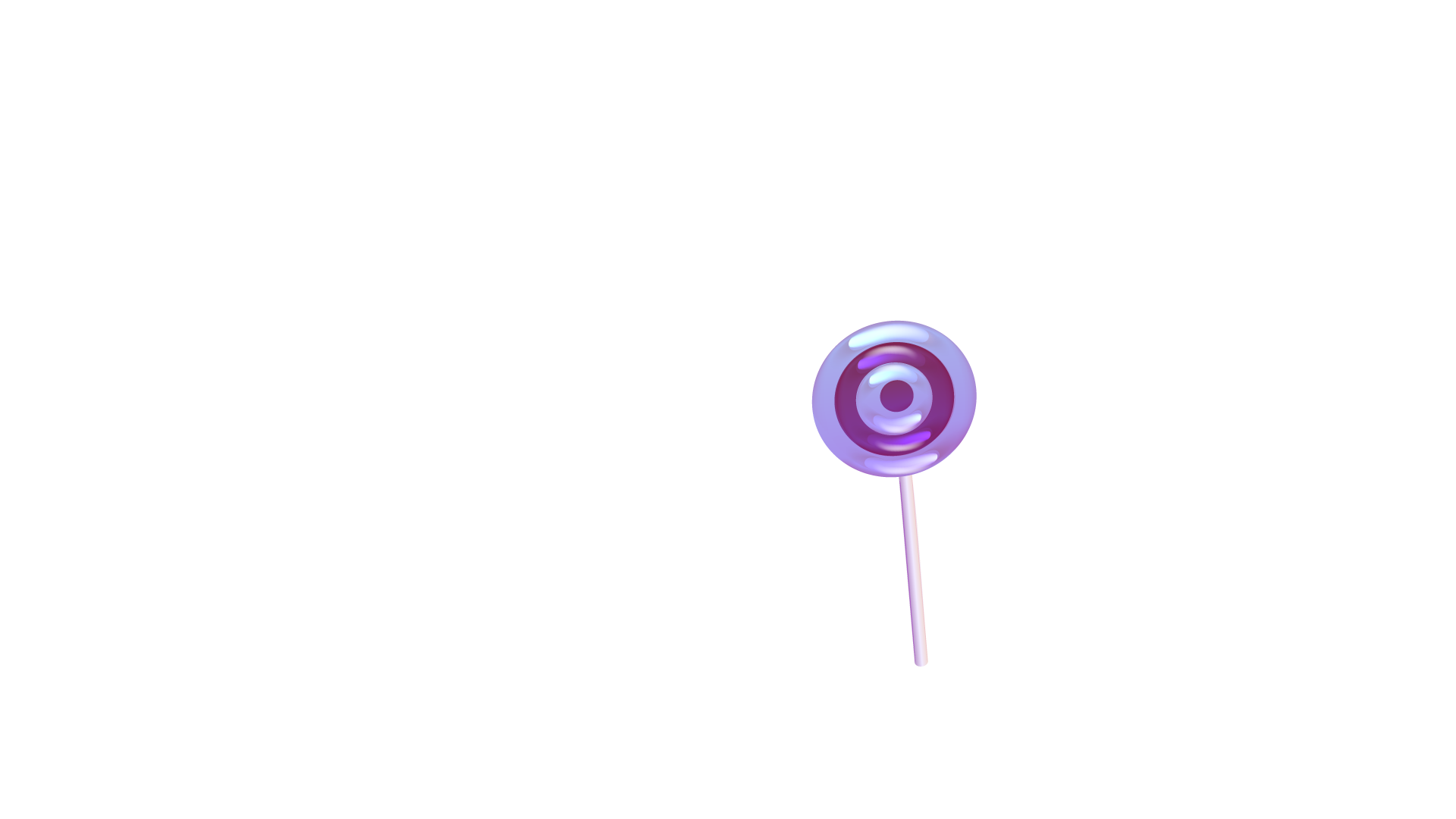 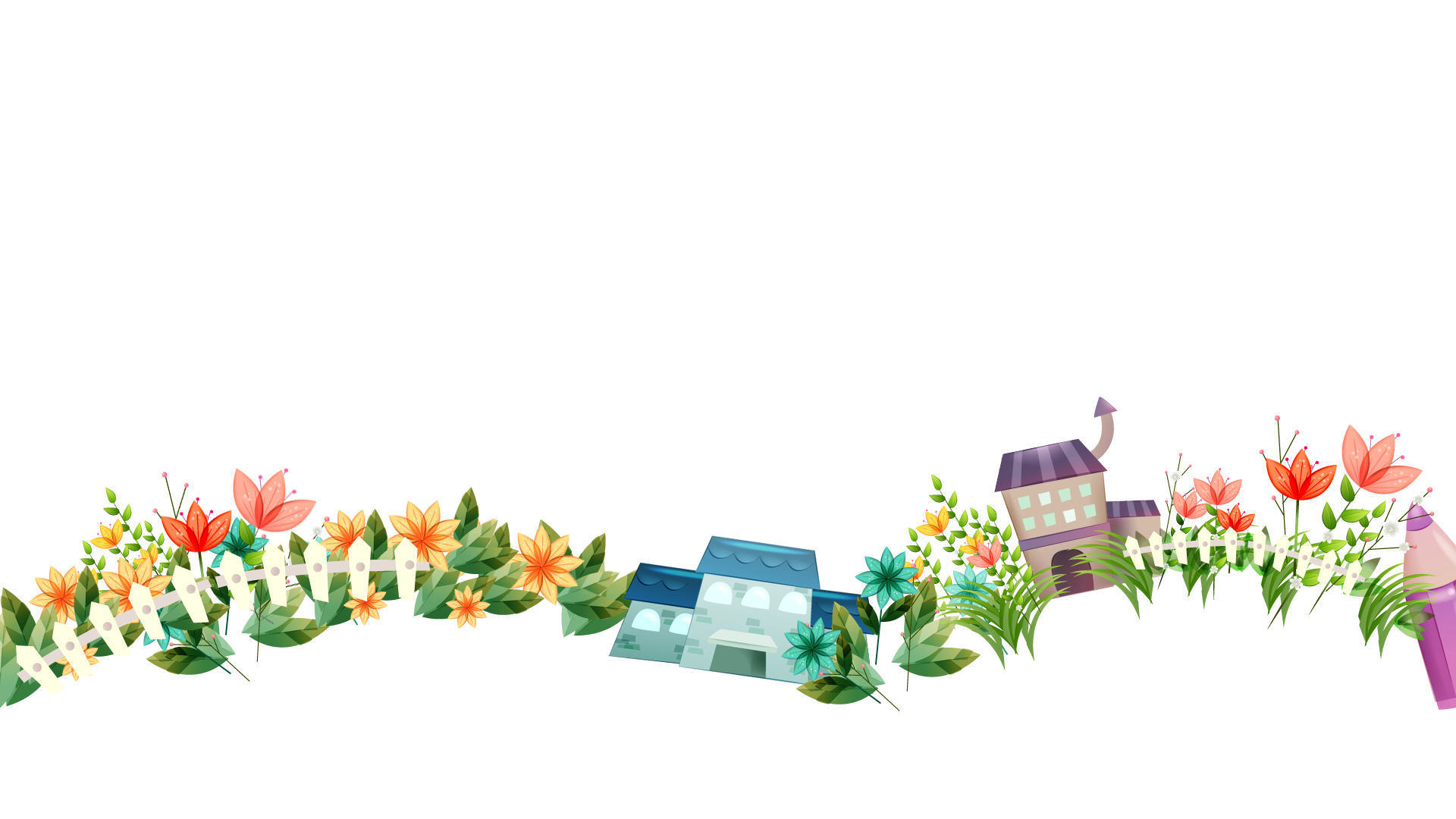 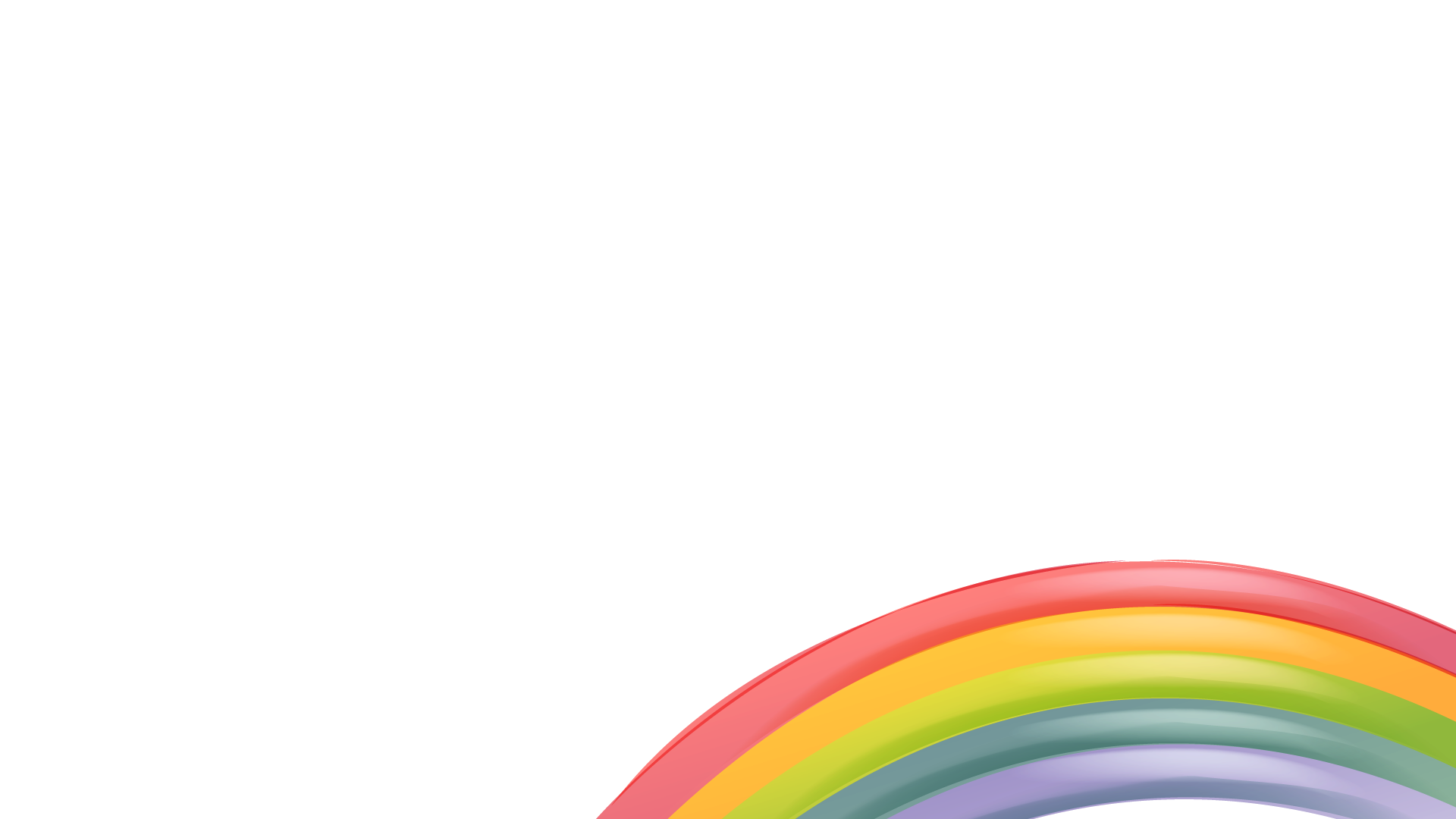 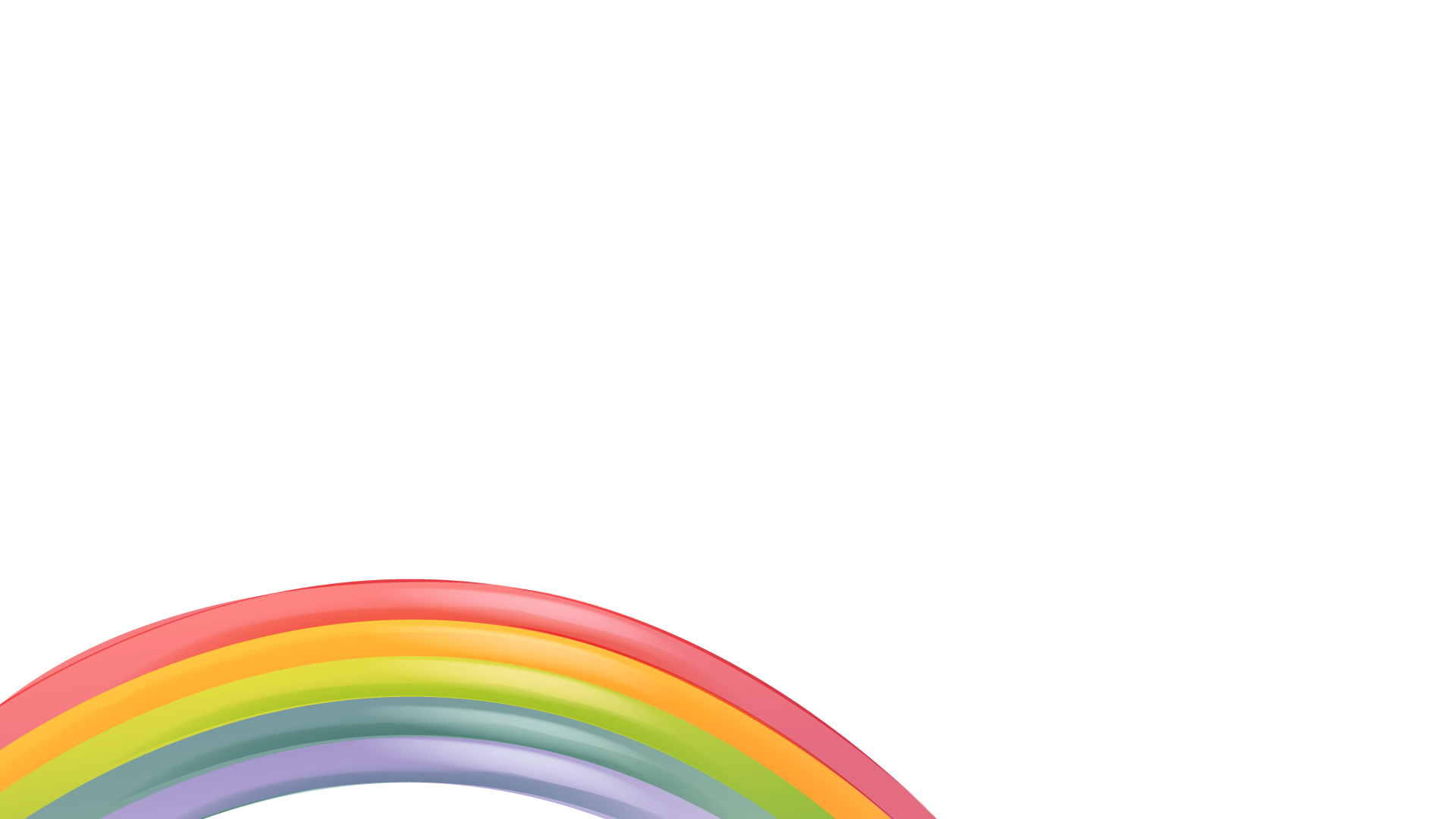 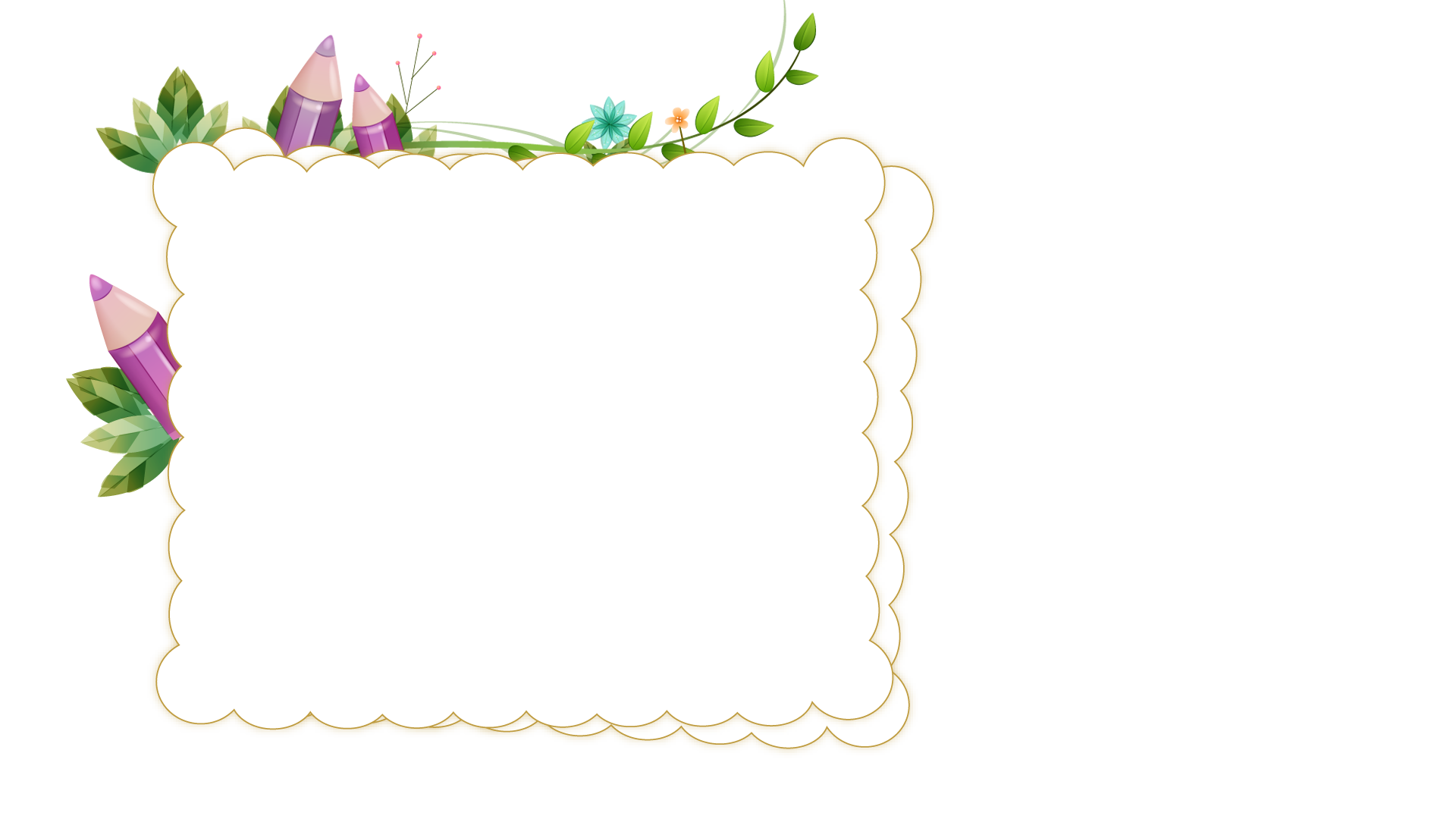 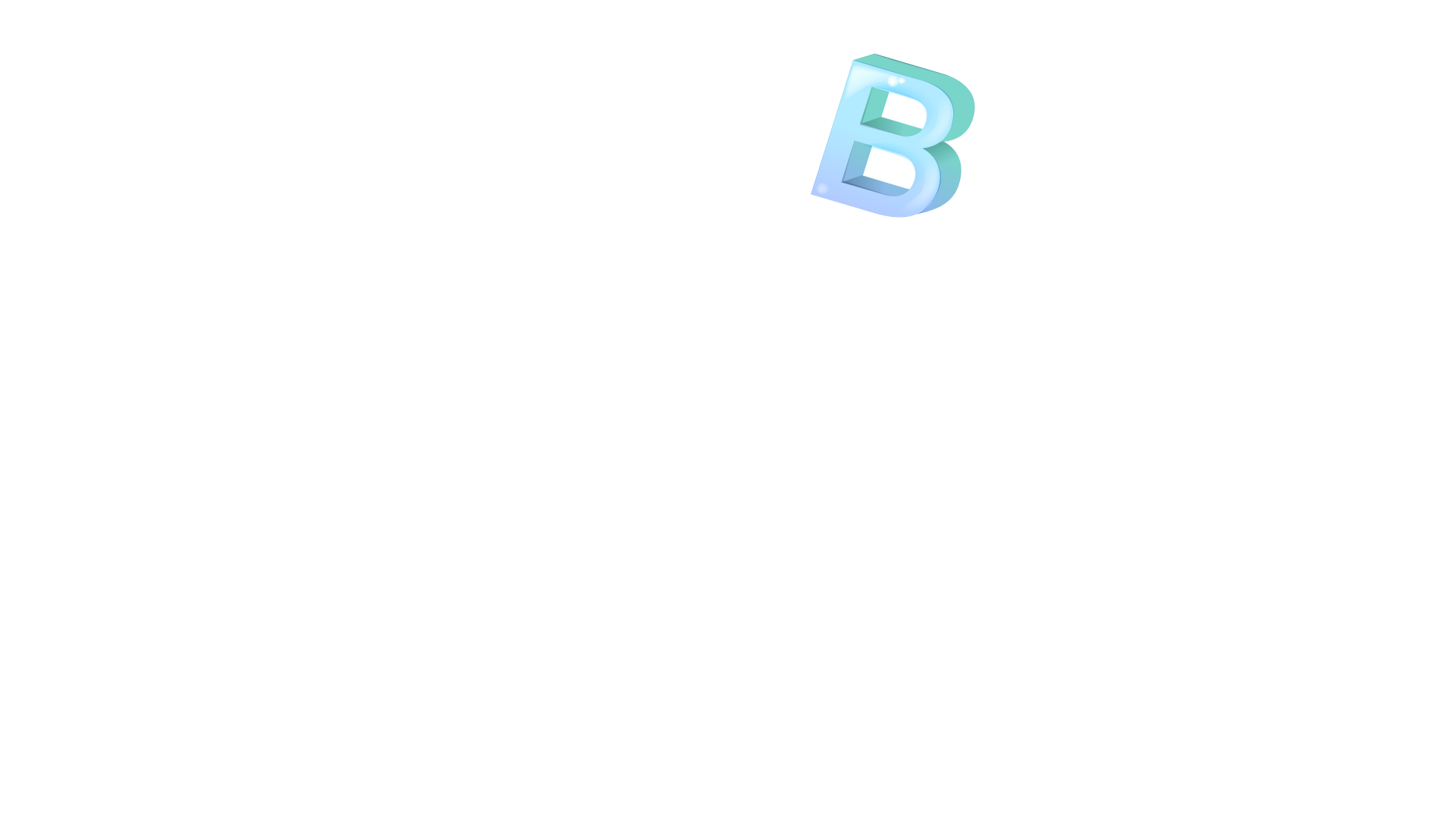 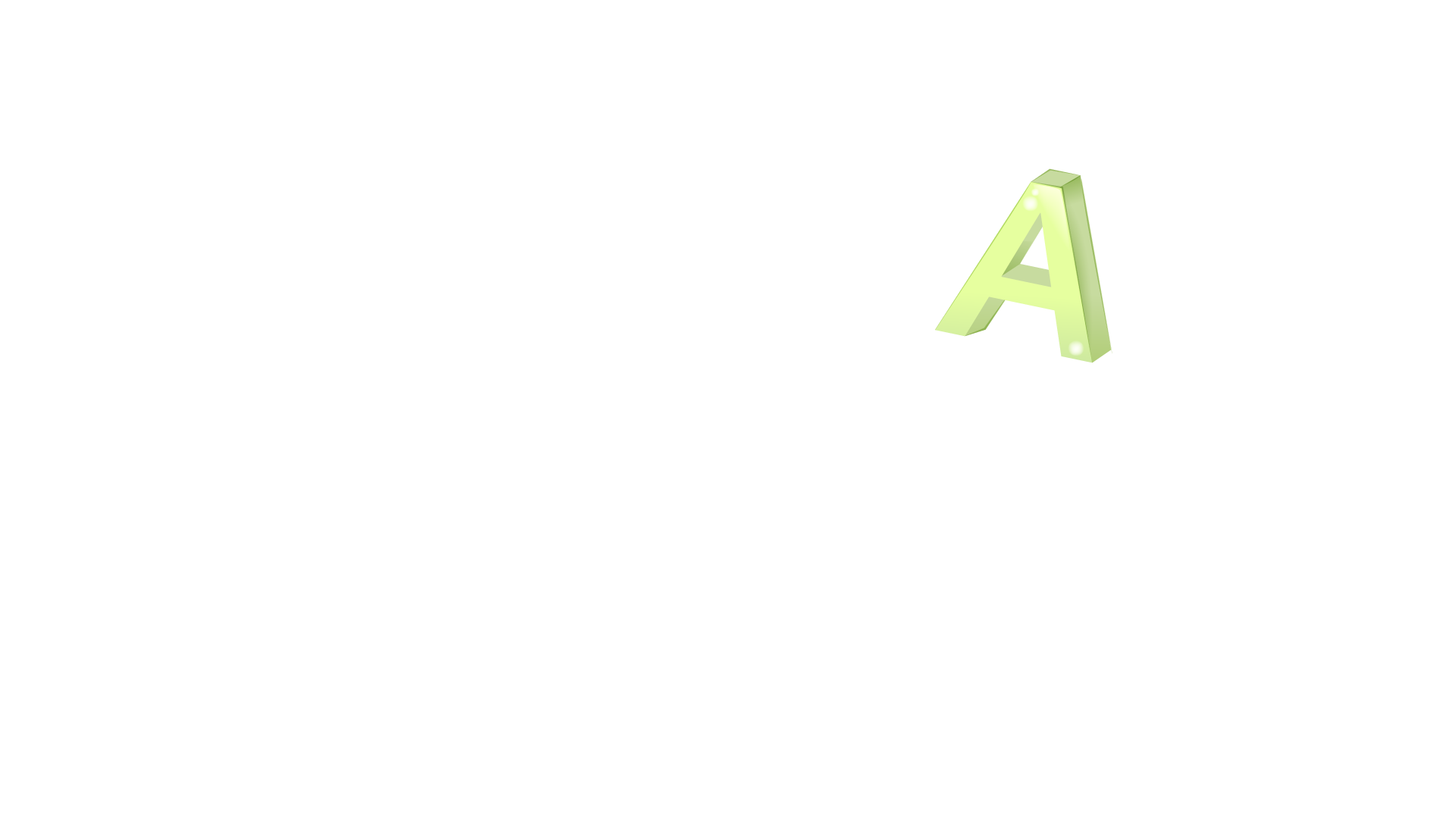 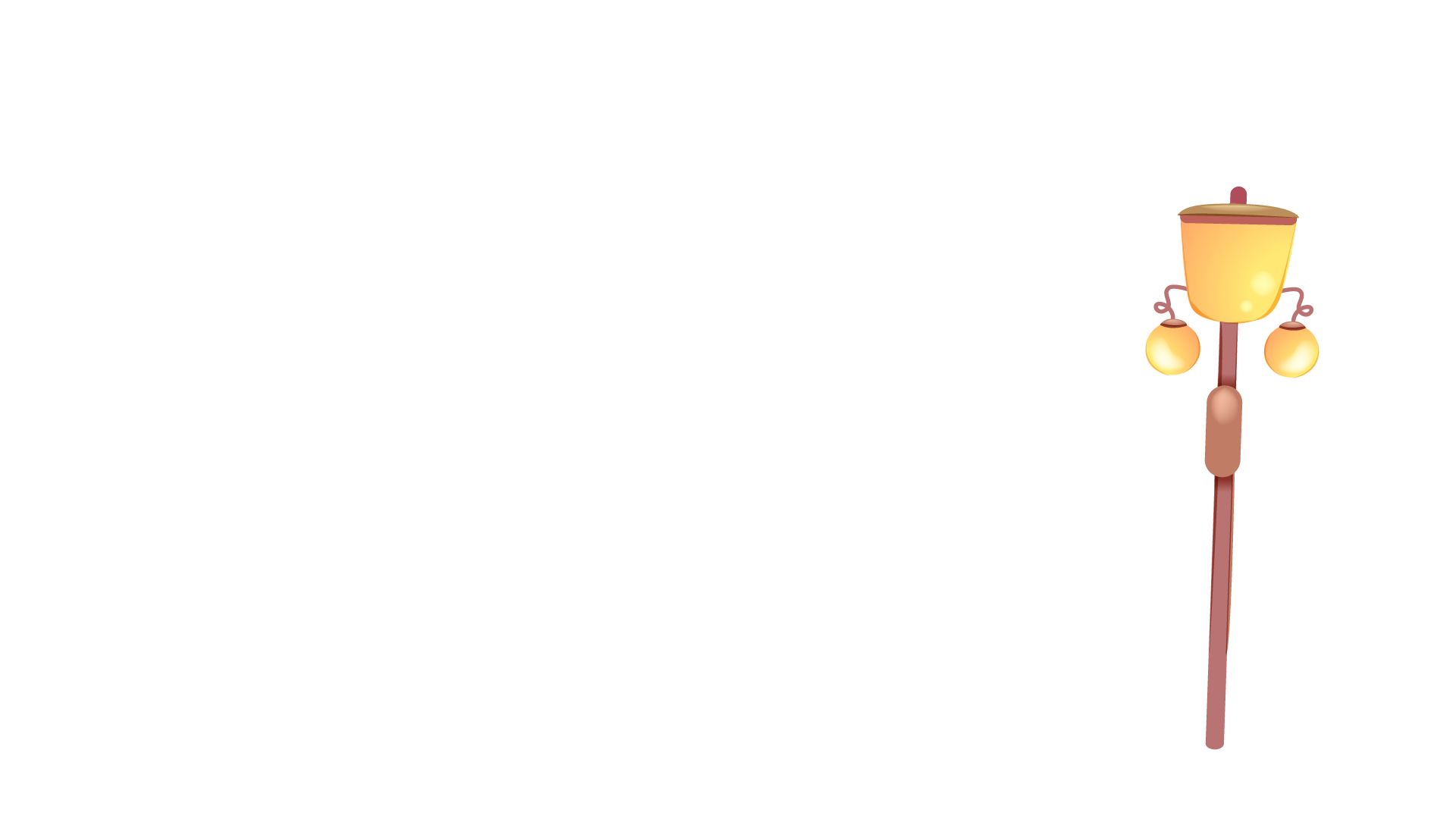 TIÕT 1
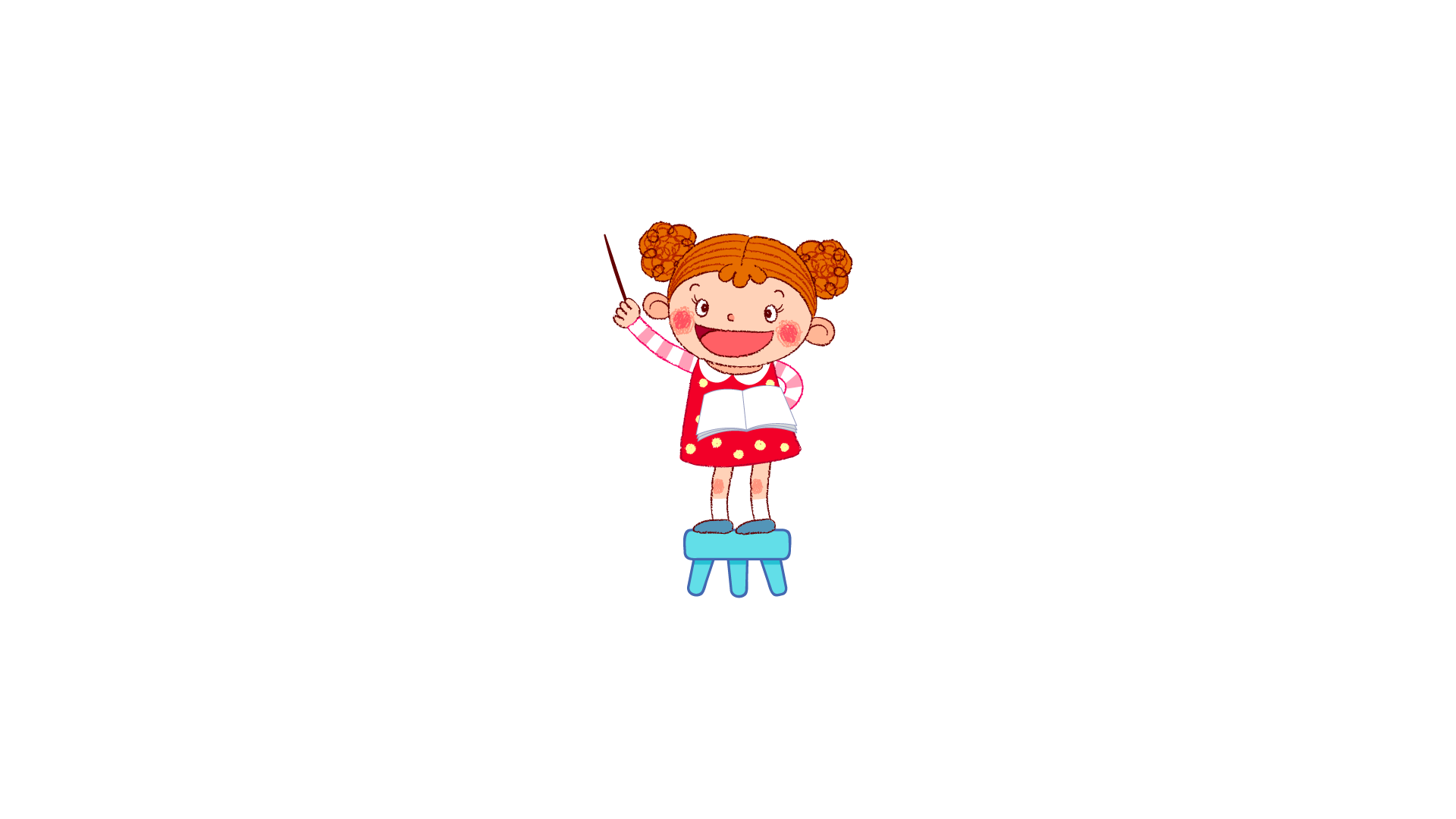 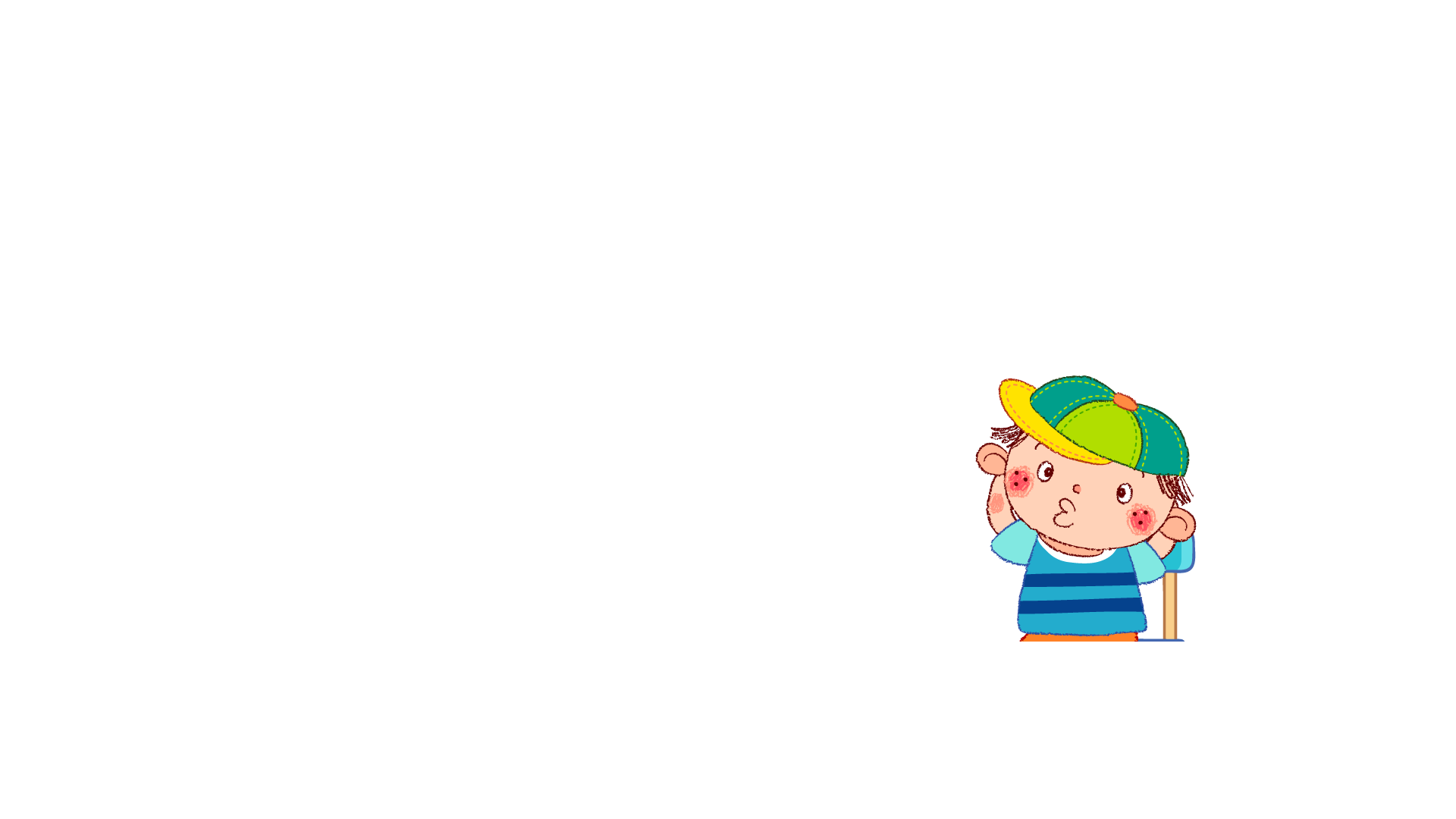 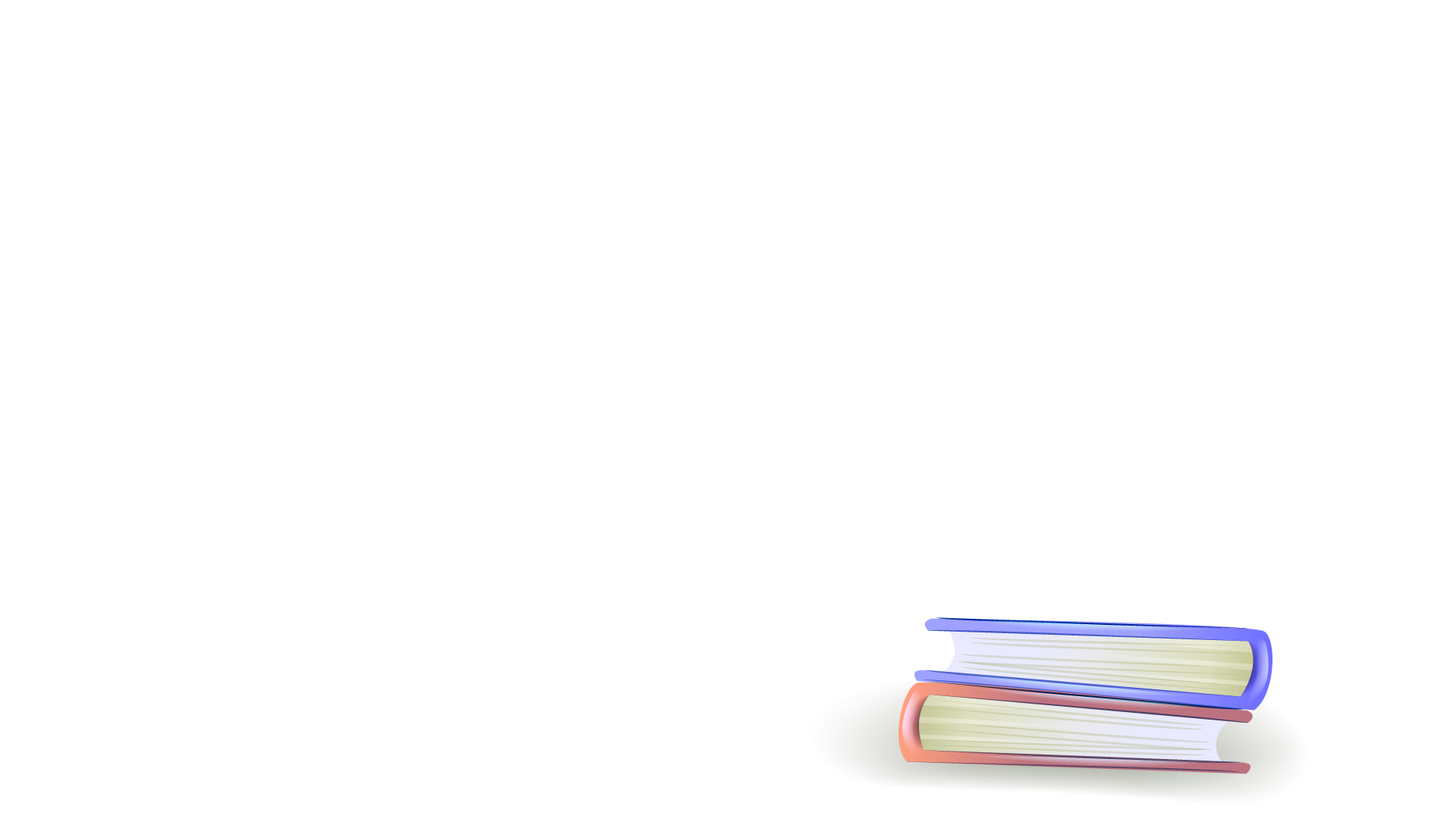 ¤n tËp vµ khëi ®éng
ot        oât        ôt
ngoït    voùt    coät      toát      thôùt      vôït
quaû nhoùt      laù loát        quaû ôùt
Sôùm nay thöùc daäy, Nam chôït thaáy moät  chuù chim saâu. Chim hôùn hôû nhö chaøo Nam. Noù nhaûy nhoùt moät hoài roài bay qua bay laïi, tìm baét saâu boï cho caây.
§äc
1
c
t
ac
a
at
aê
aêt
aêc
aâ
aât
aâc
o
ot
oc
oâ
oât
oâc
ô
ôt
uc
u
ö
öc
loï möïc
xuùc xaéc
baät löûa
quaû ôùt
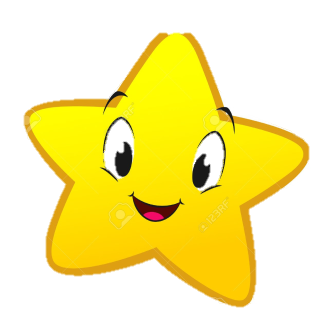 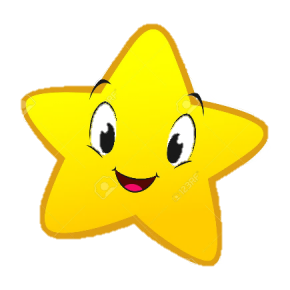 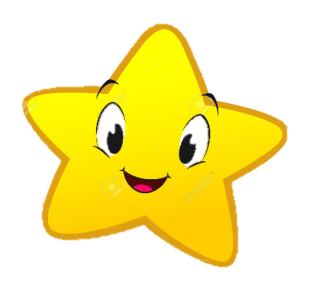 haït thoùc
goùt chaân
coät moác
giaác mô
laùc ñaùc
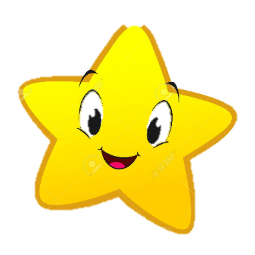 ñoâi maét
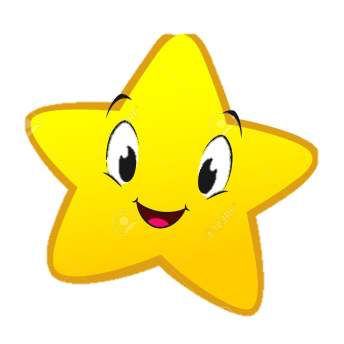 §äc
1
Gaø meï daãn ñaøn con ñi aên. Choác choác, tìm thaáy moài, gaø meï “tuïc… tuïc…” goïi con. Ñaøn gaø con chaïy laïi, chen chuùc nhau aên roài ruùc vaøo beân meï. Gaø meï uû aám cho caùc con.
Thư gi·n nhÐ!
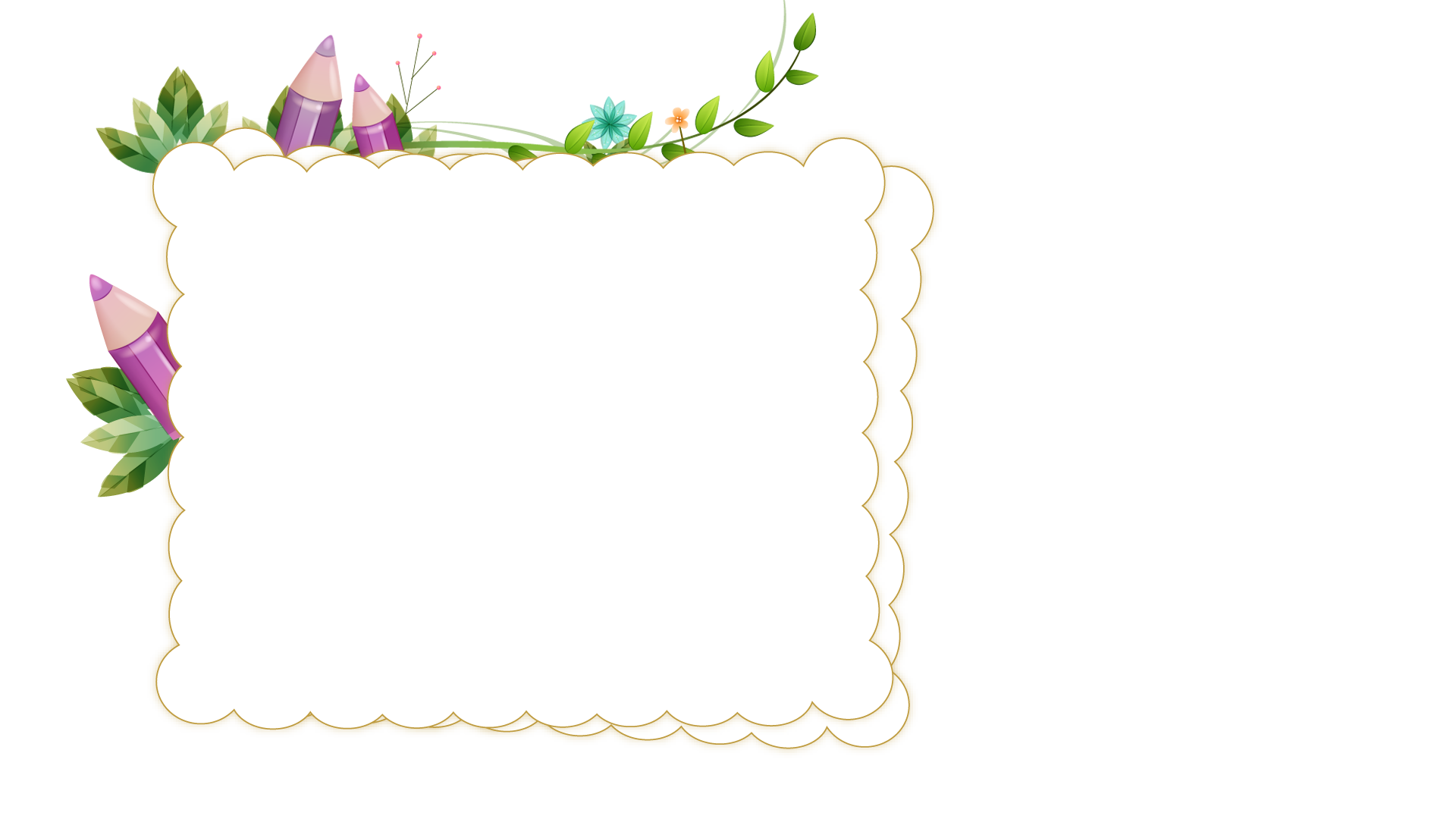 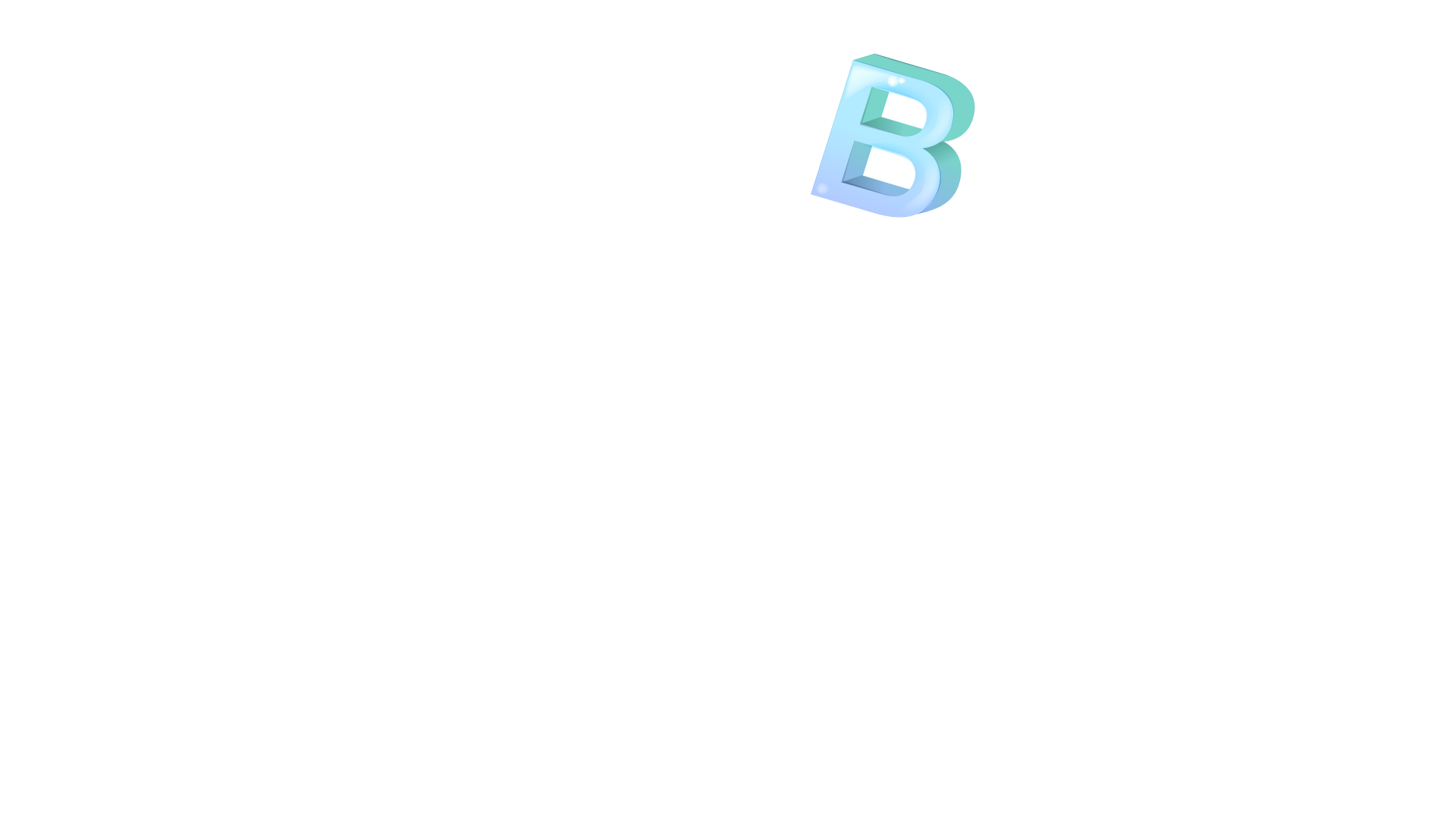 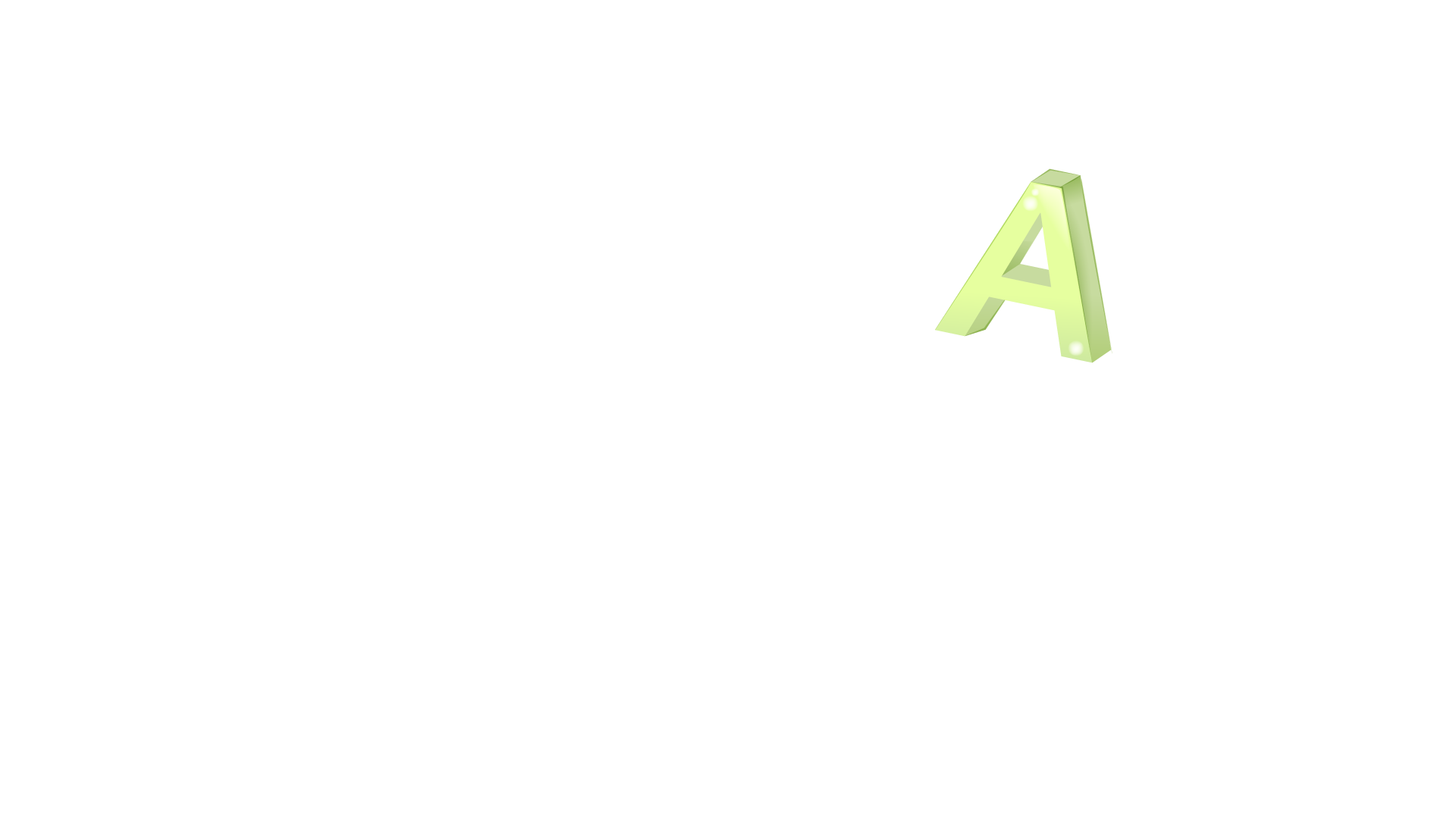 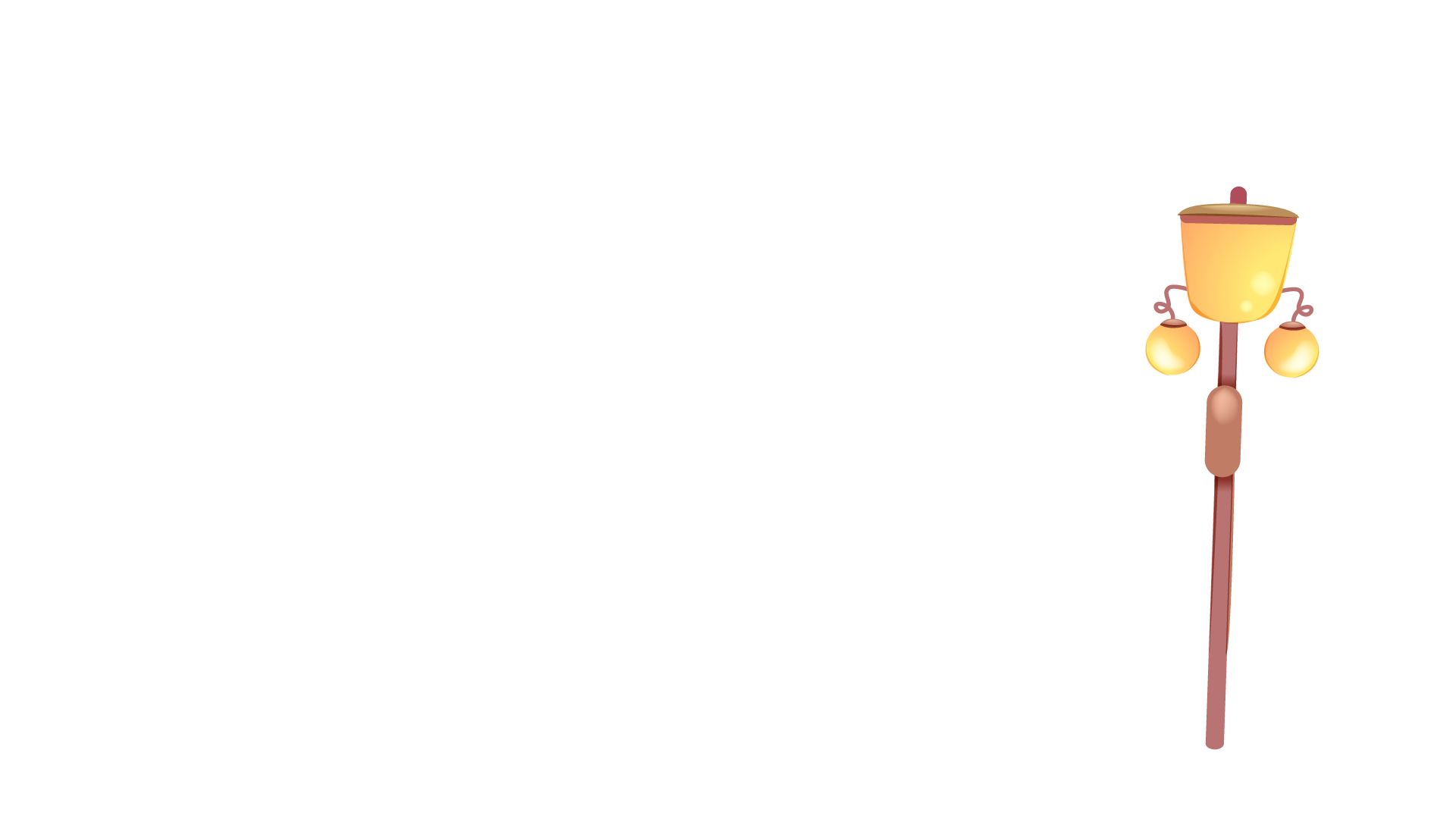 LUYÖN VIÕT
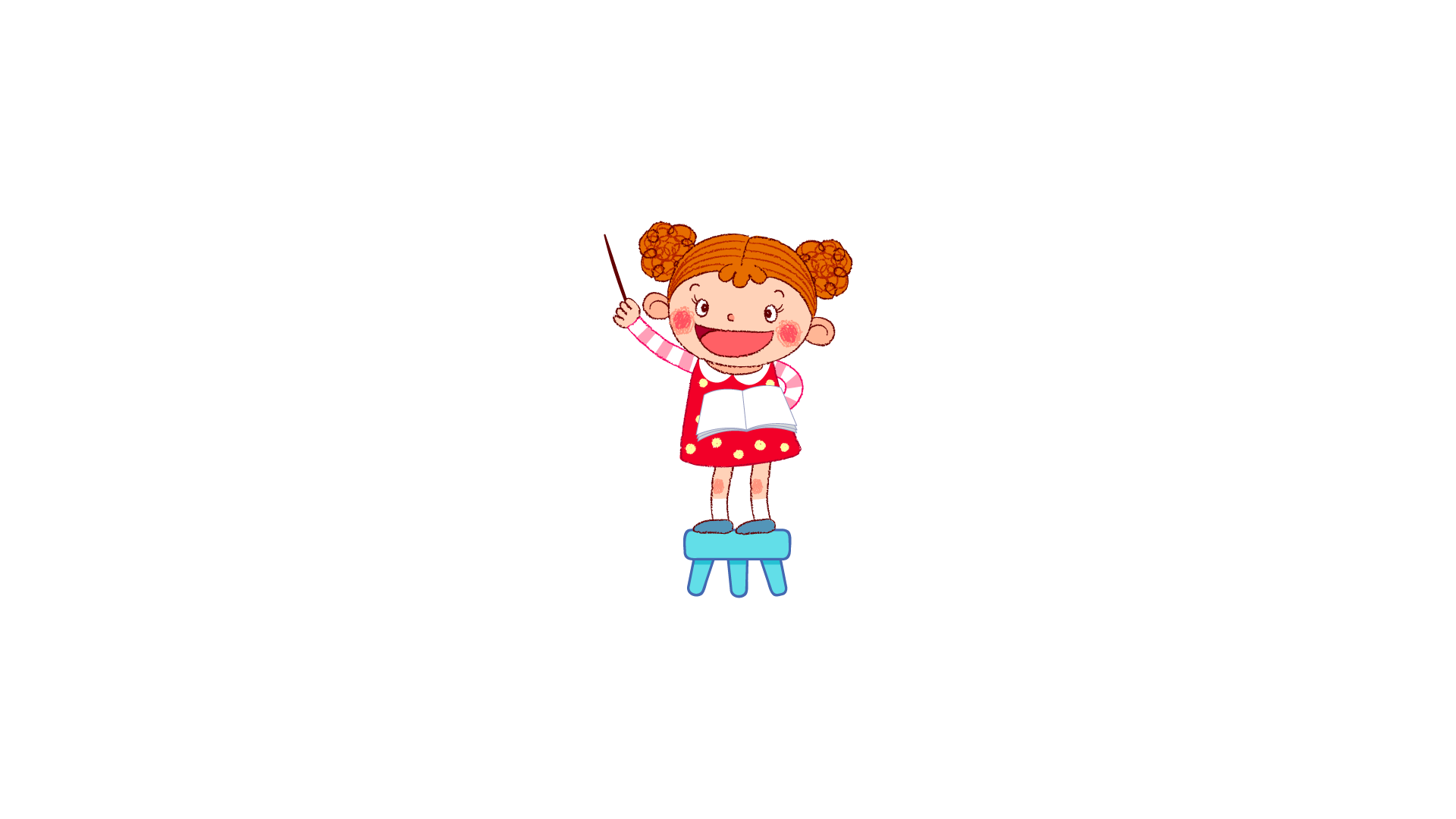 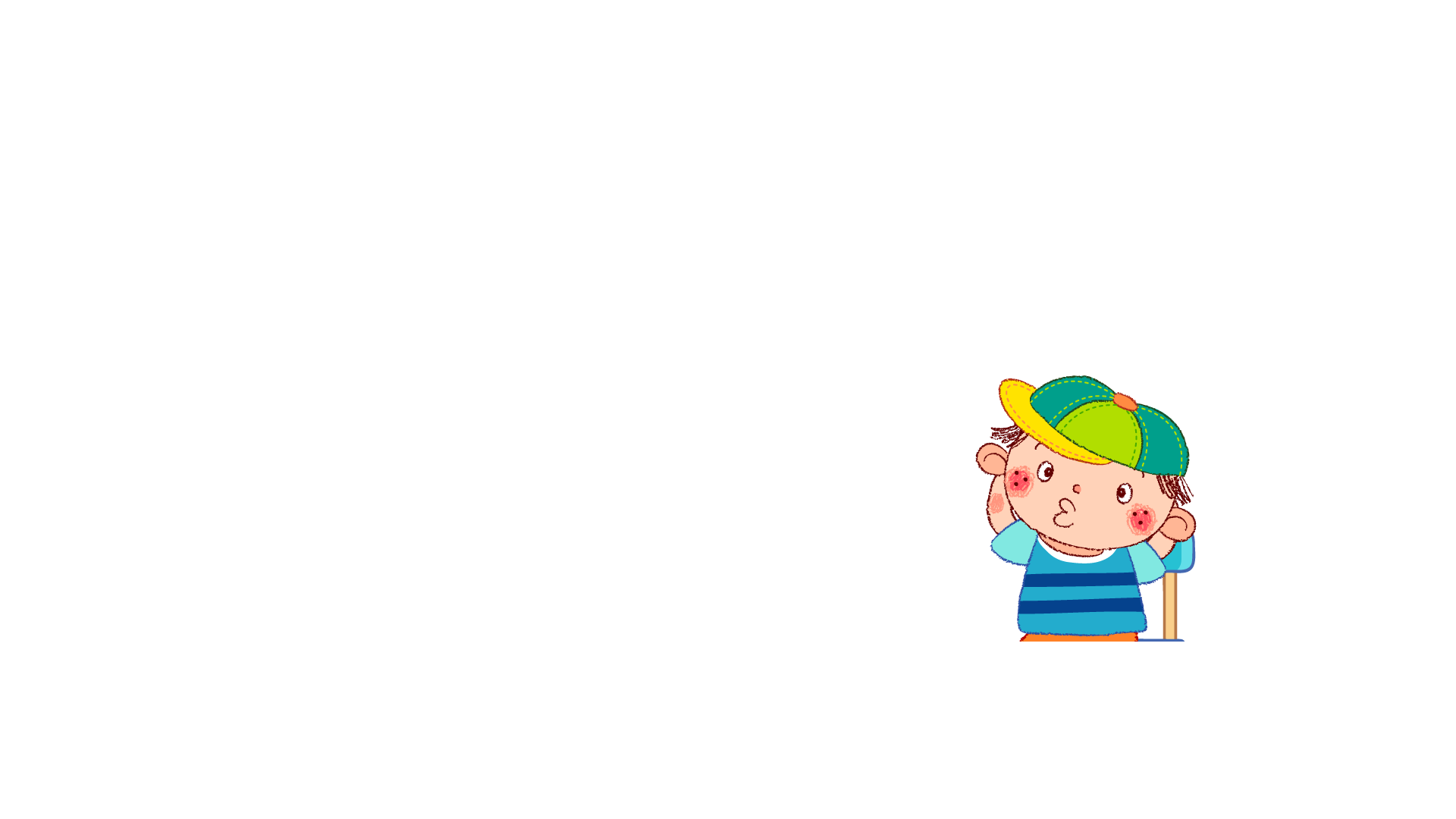 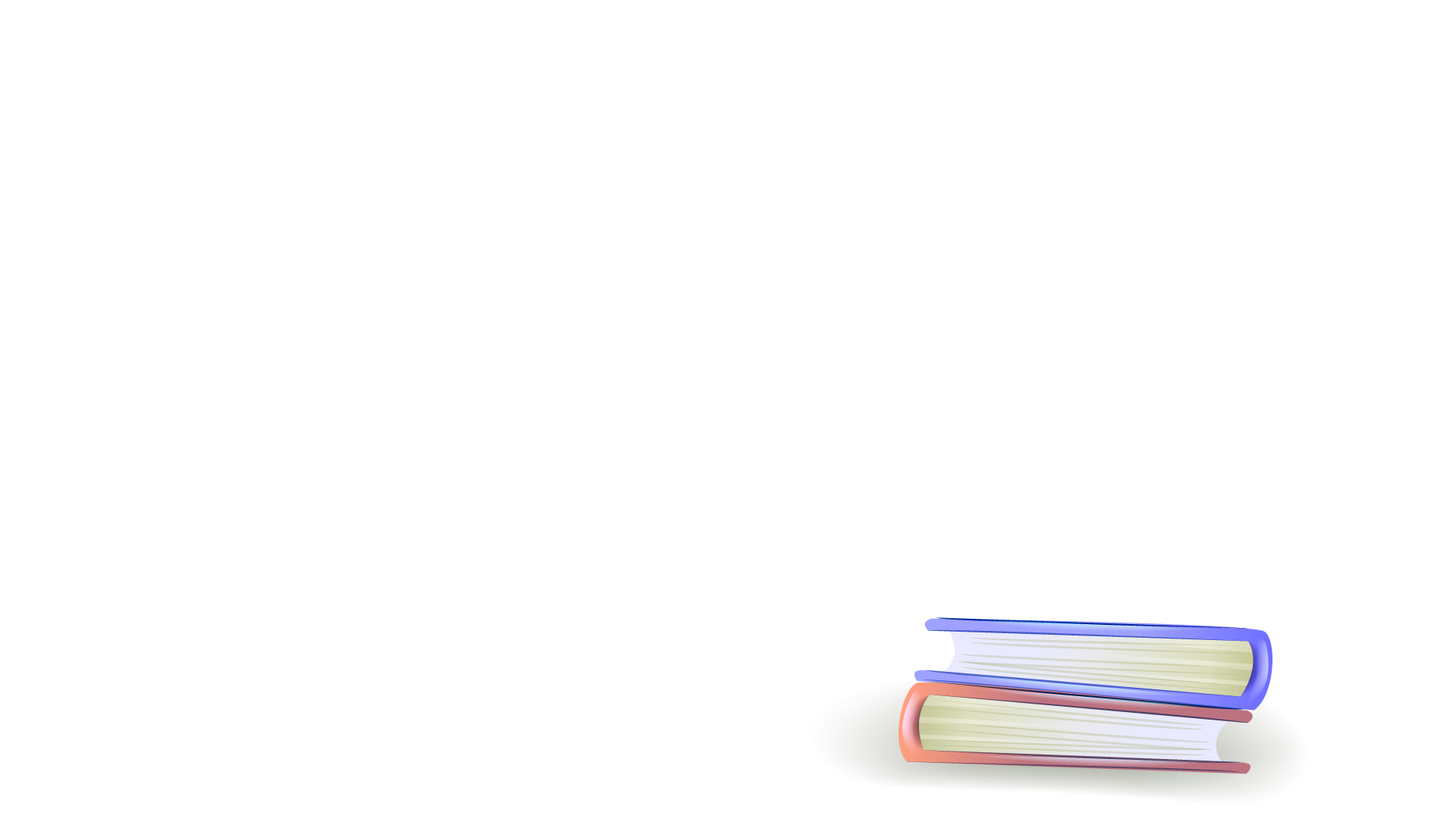 Vieát
1
Hạt thóc nảy mầm.
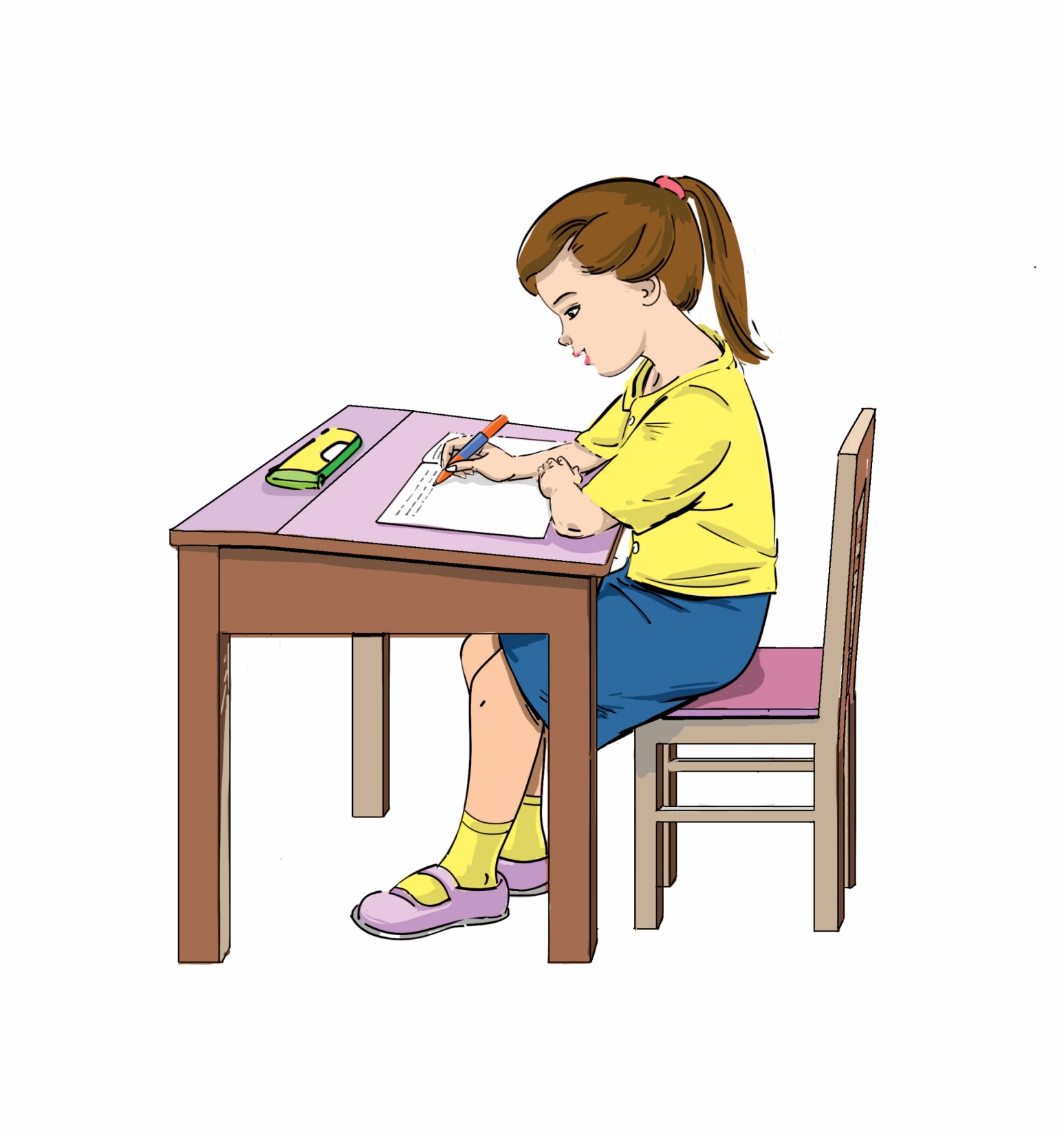 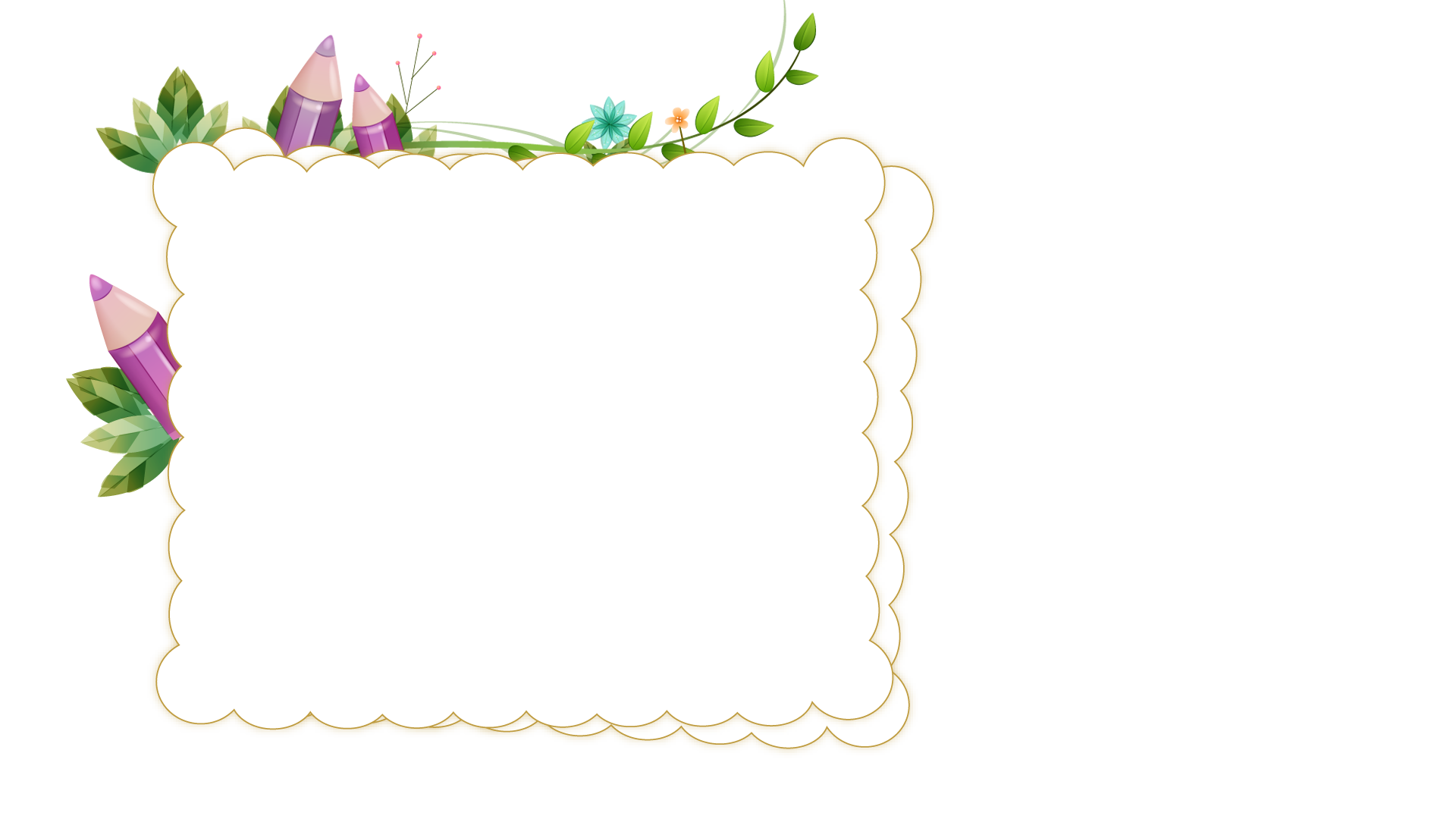 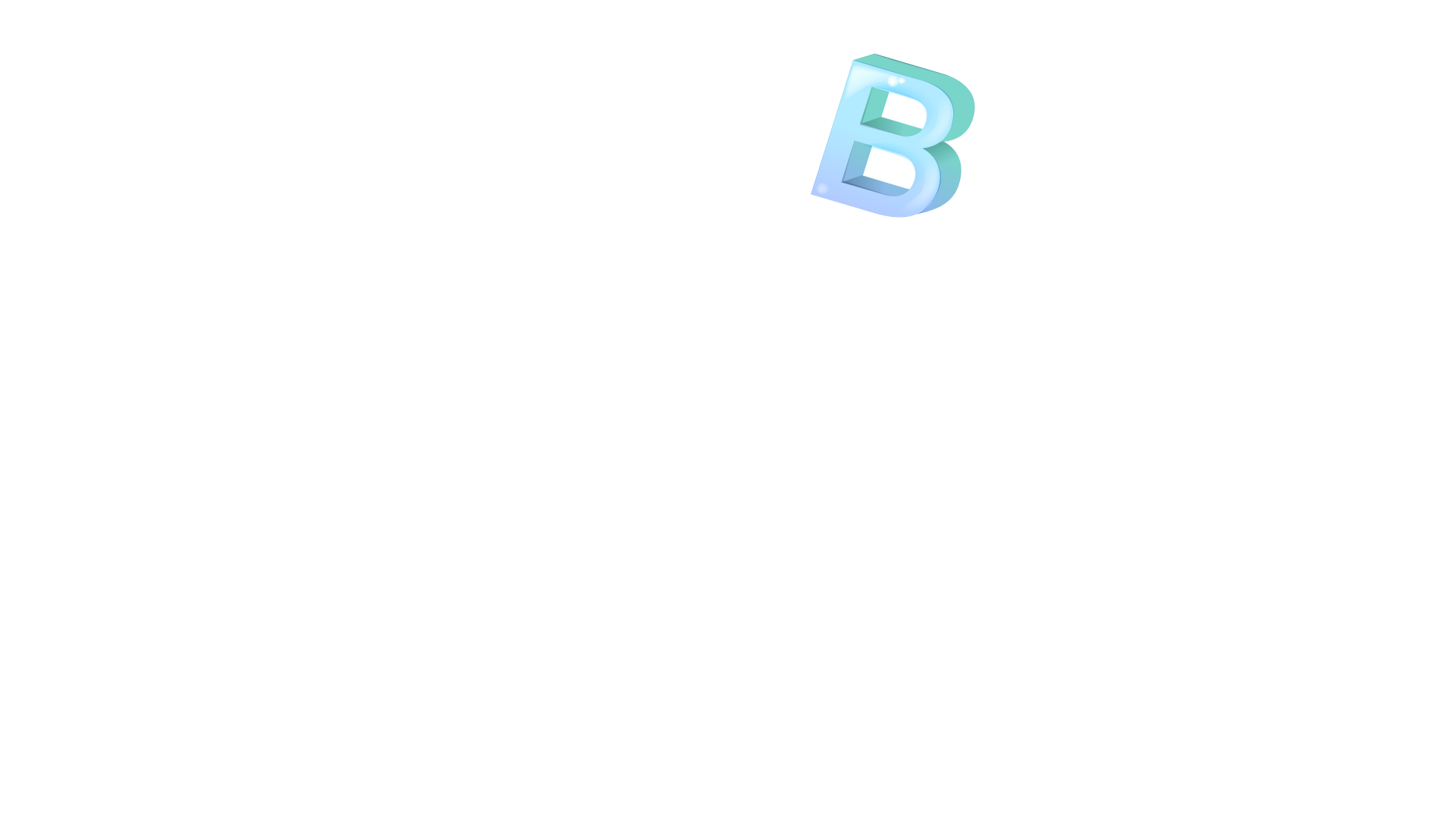 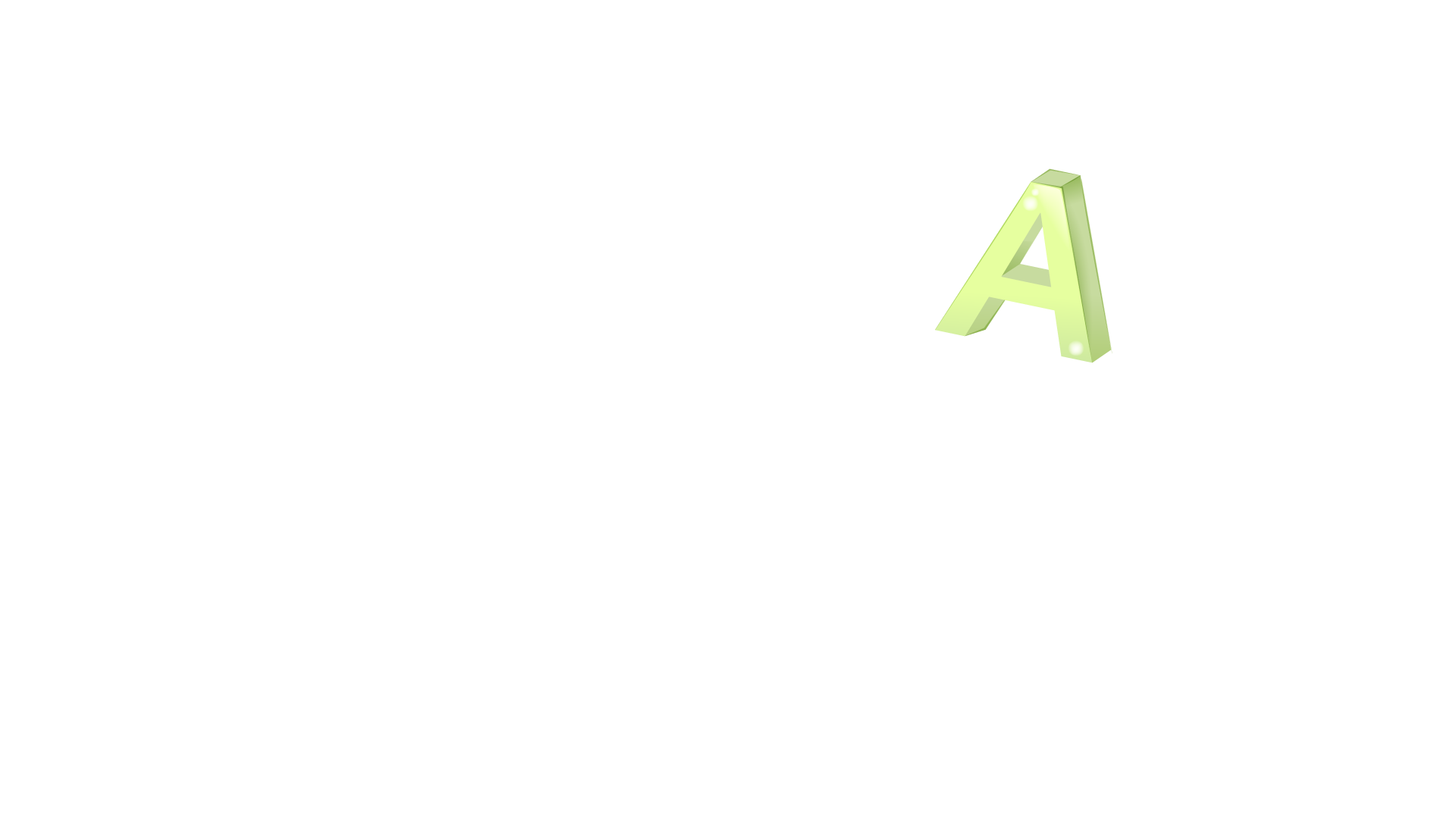 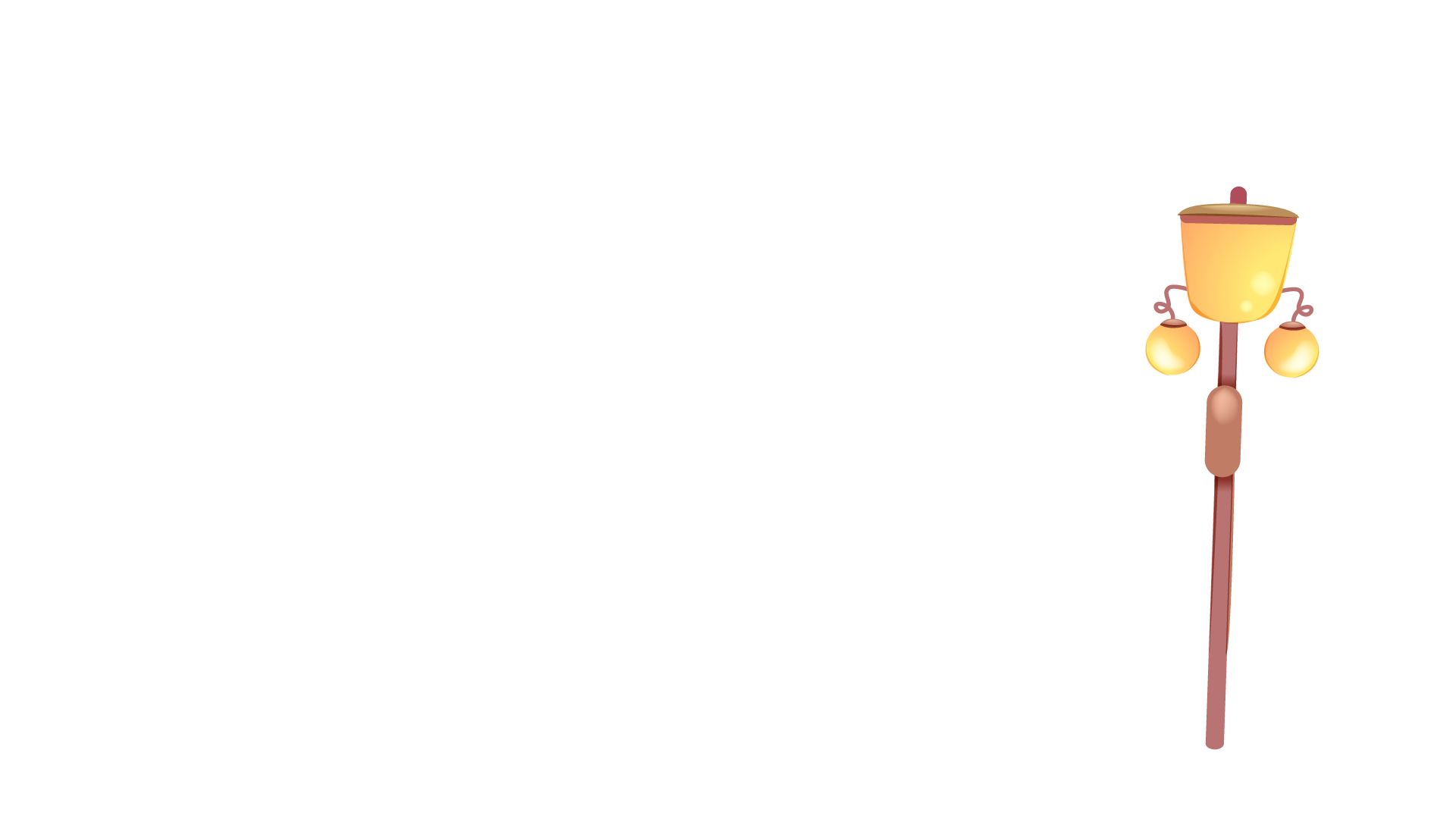 TIÕT 2
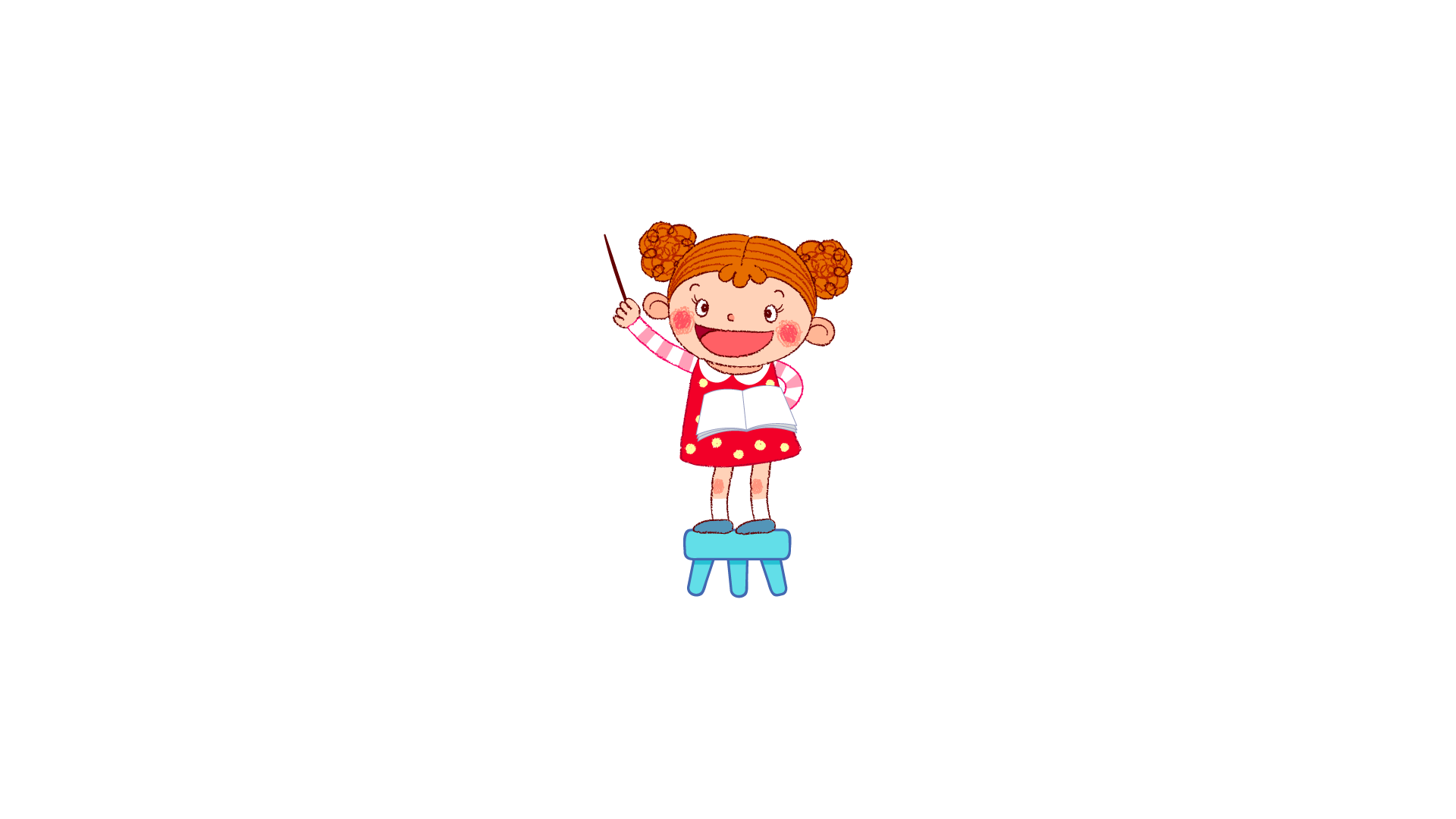 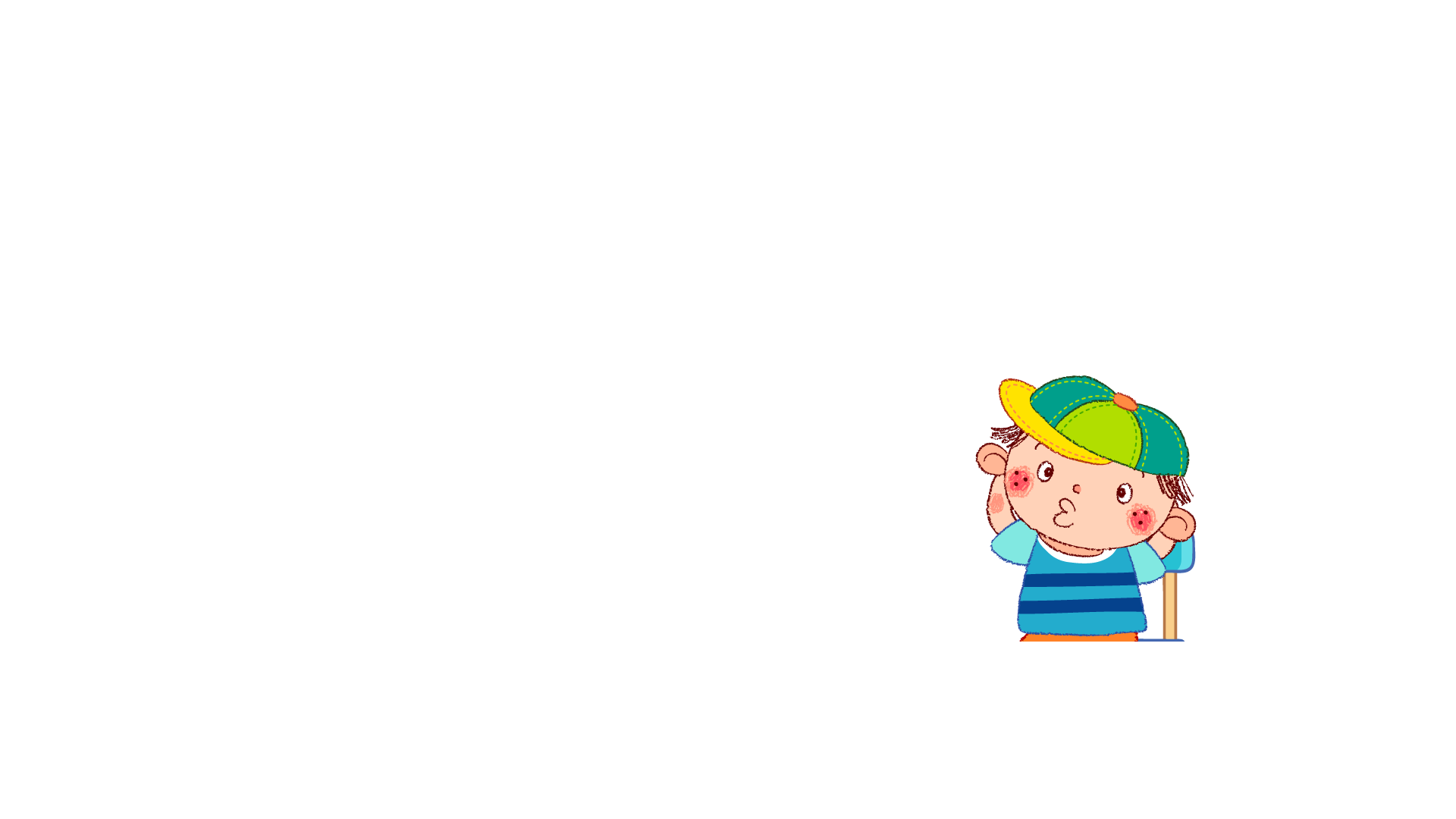 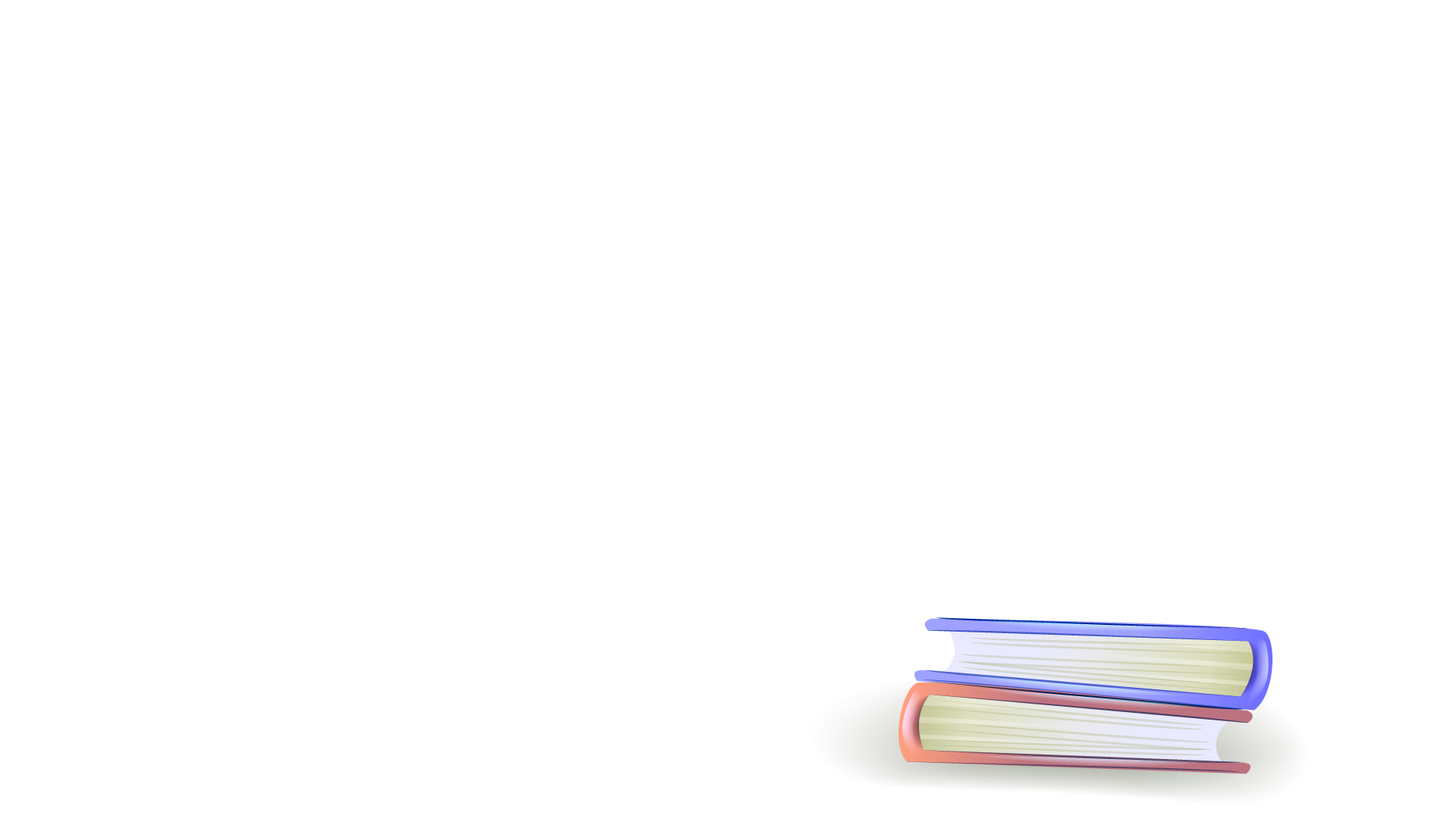 3
Kể chuyện
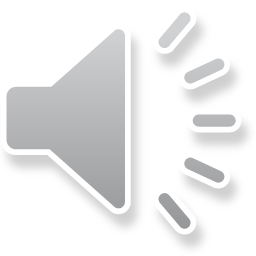 Baøi hoïc ñaàu tieân cuûa thoû con
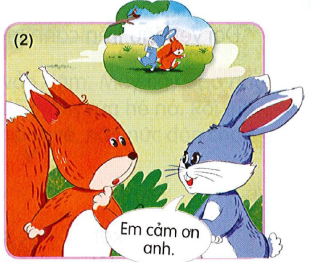 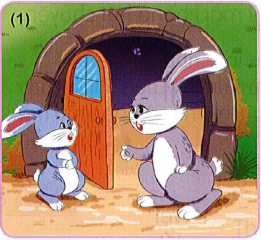 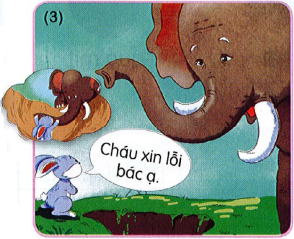 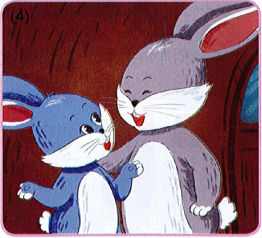 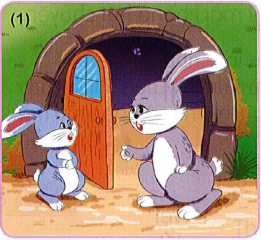 Tröôùc khi thoû con ñi chôi, thoû meï daën doø ñieàu gì?
Thoû con ñi chôi ôû ñaâu?
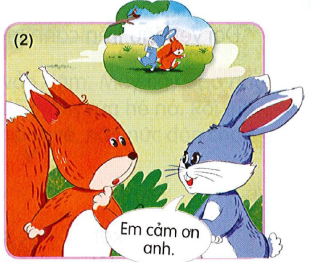 Vì sao thoû con va phaûi anh soùc?
Thoû con noùi gì vôùi anh soùc?
Vì sao anh soùc ngaïc nhieân?
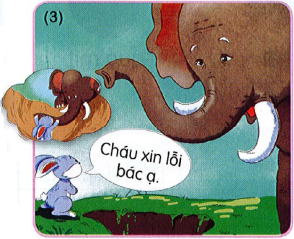 Chuyeän gì xaûy ra khi thoû con maûi nhìn khæ meï chaûi loâng cho khæ con?
Ai cöùu thoûcon?
Vì sao baùc voi ngaïc nhieân?
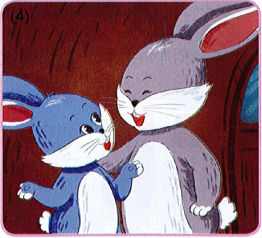 Thoû con hieåu ra ñieàu gì?
Em ghi nhôù ñieàu gì sau khi nghe caâu chuyeän naøy?
3
Kể chuyện
Baøi hoïc ñaàu tieân cuûa thoû con
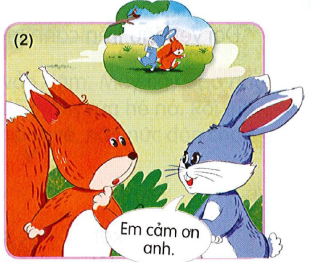 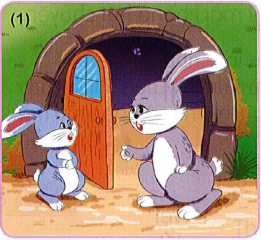 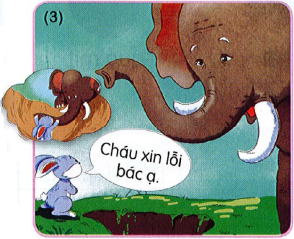 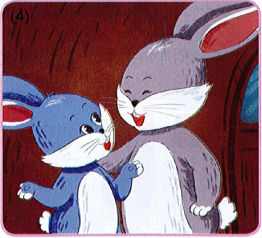 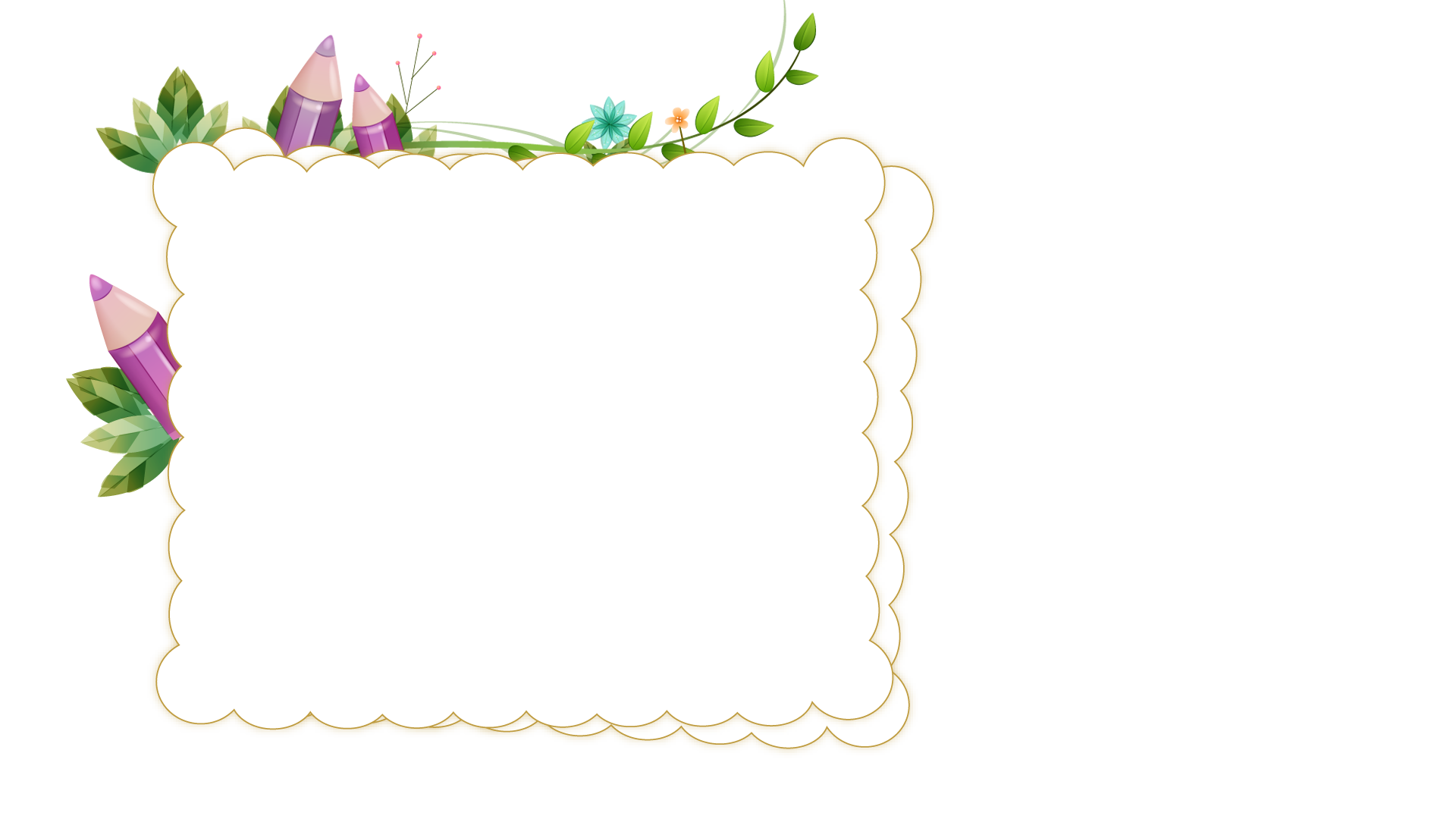 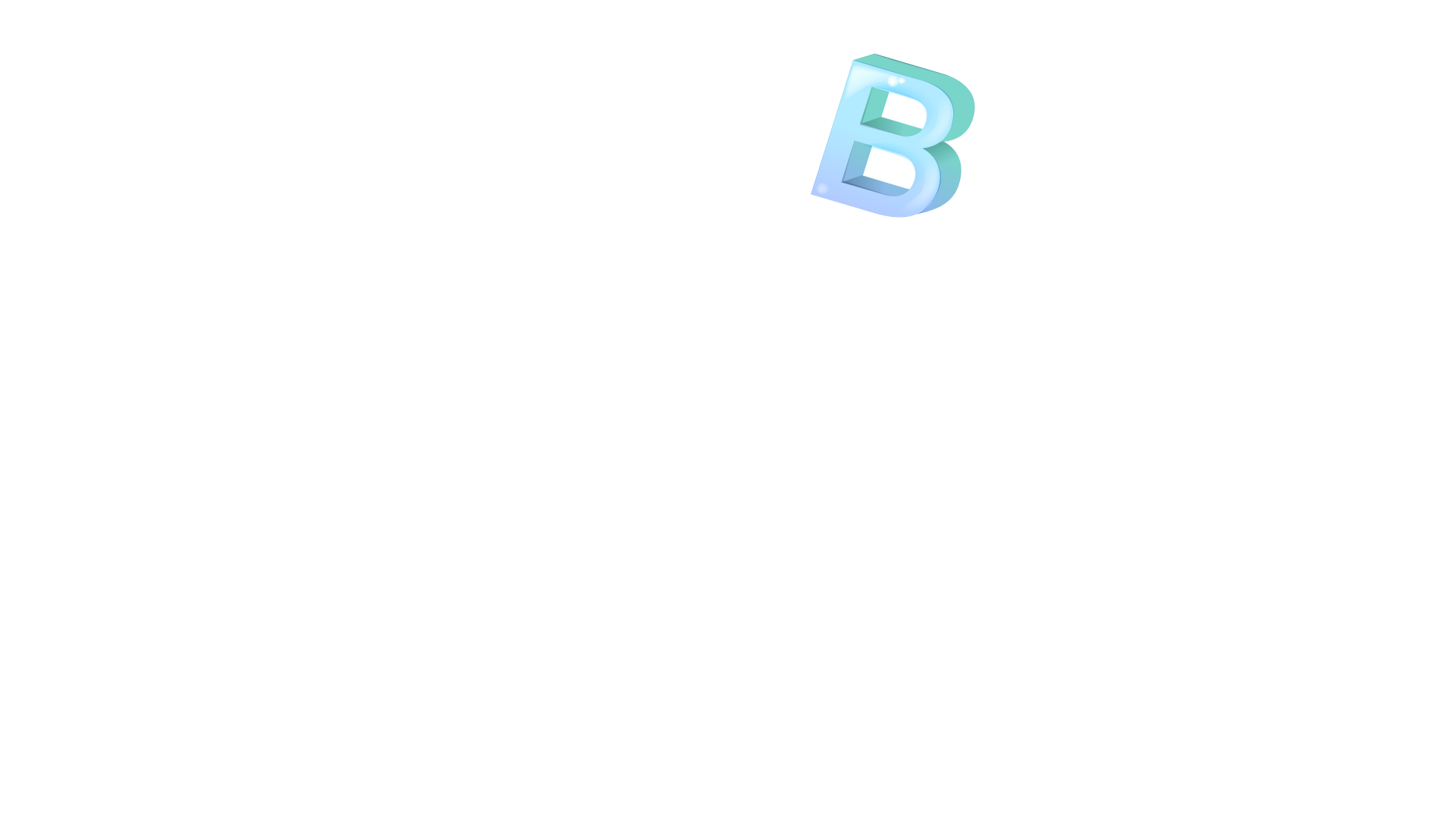 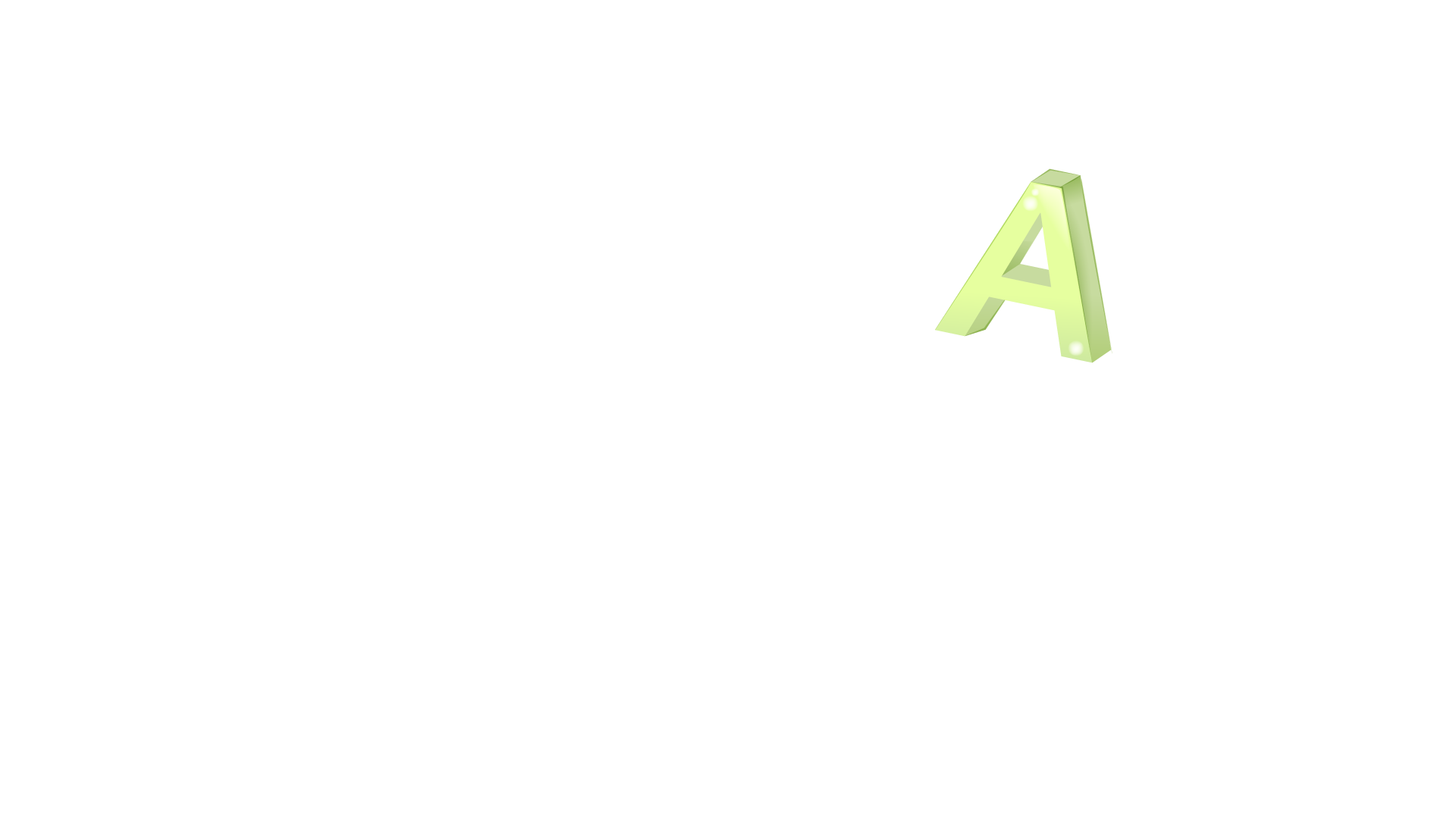 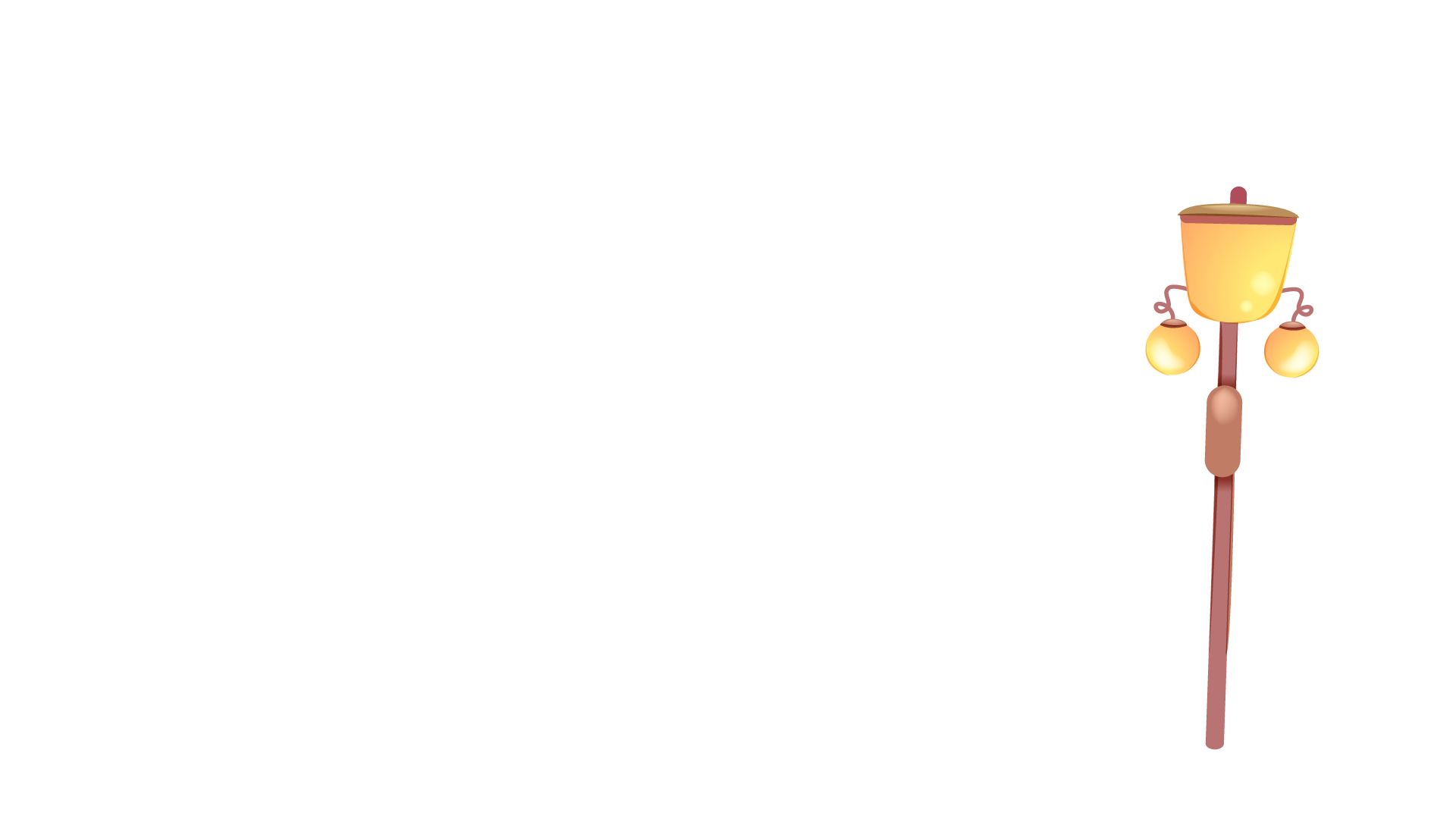 DÆn dß
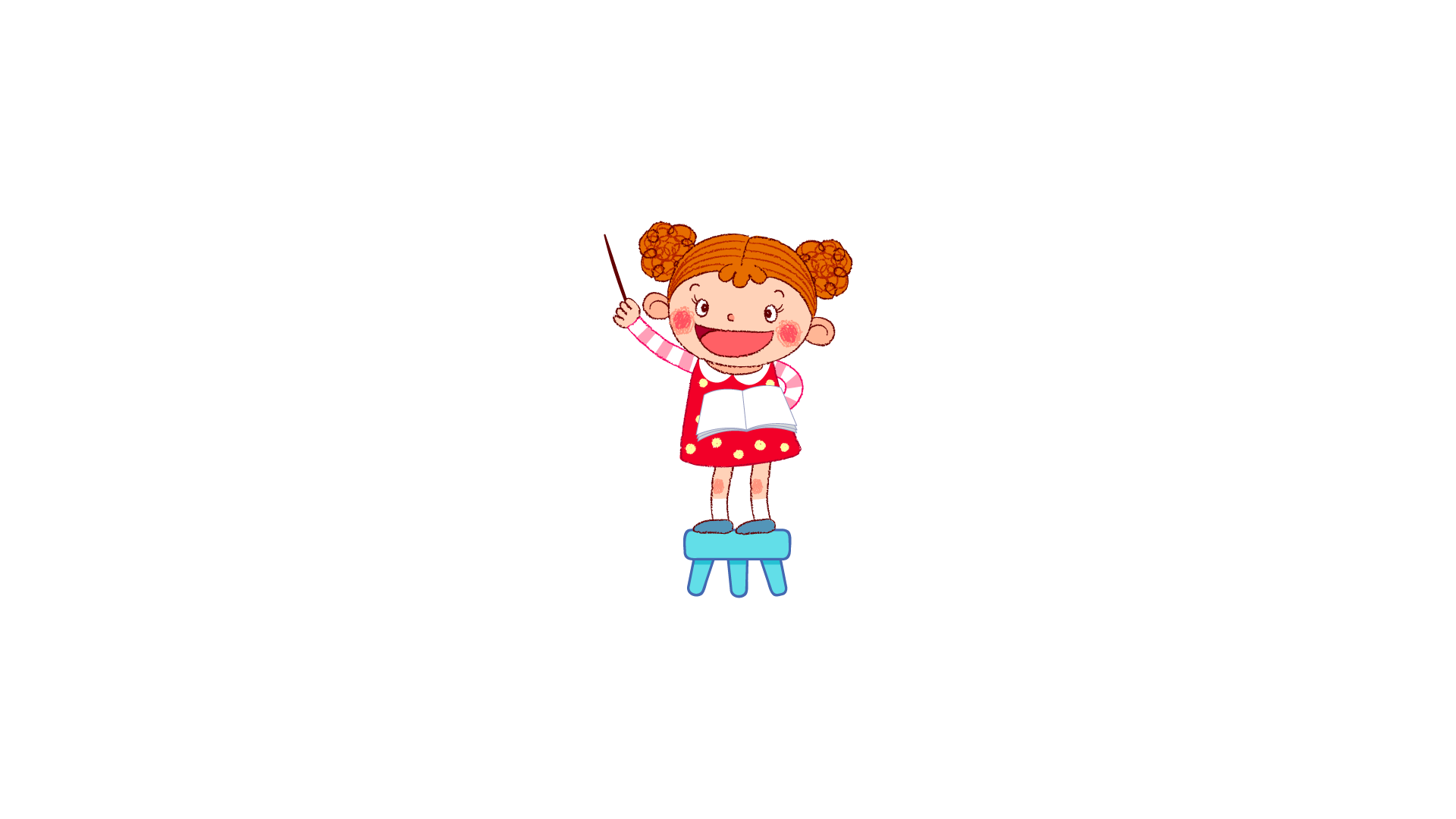 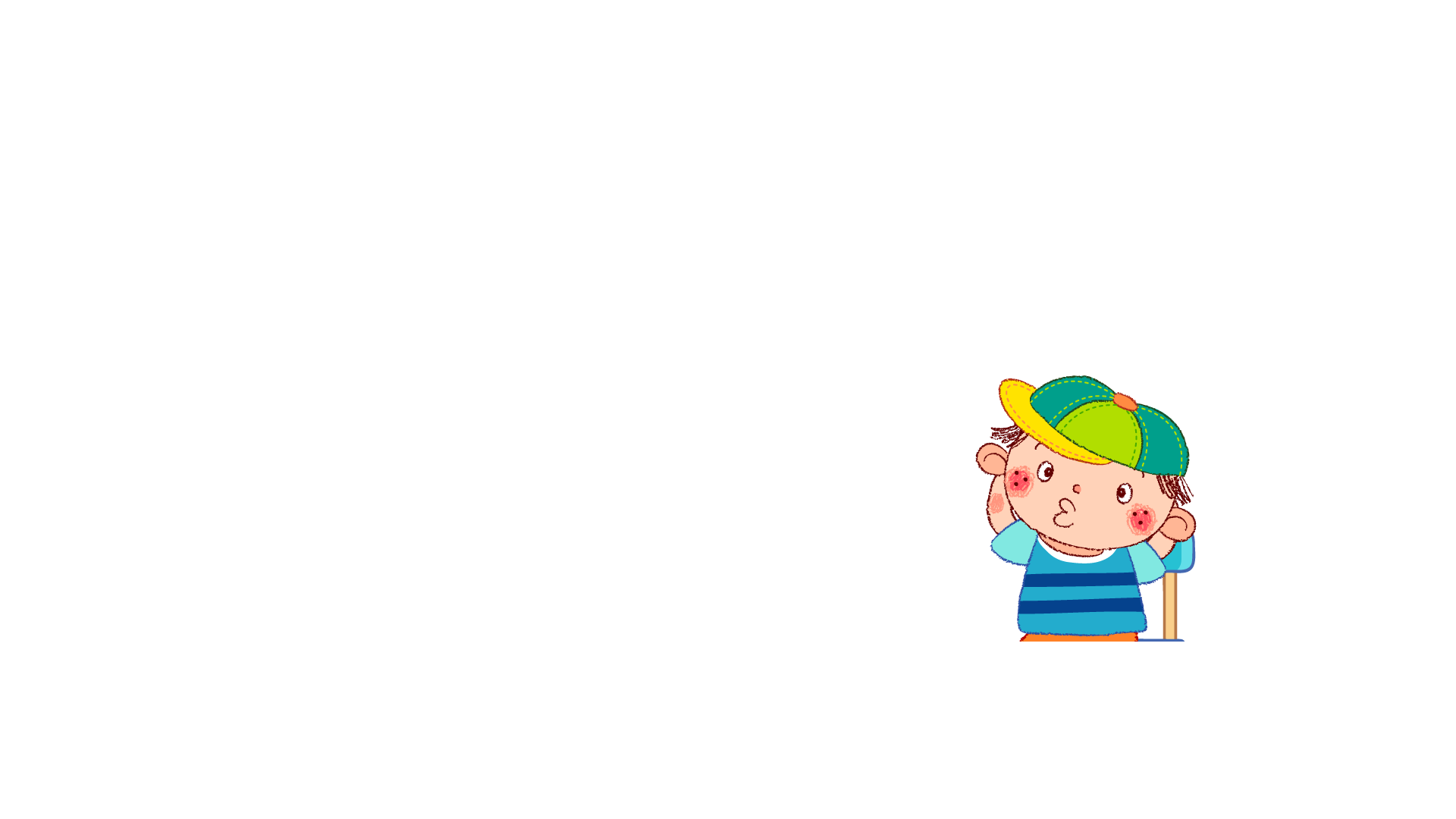 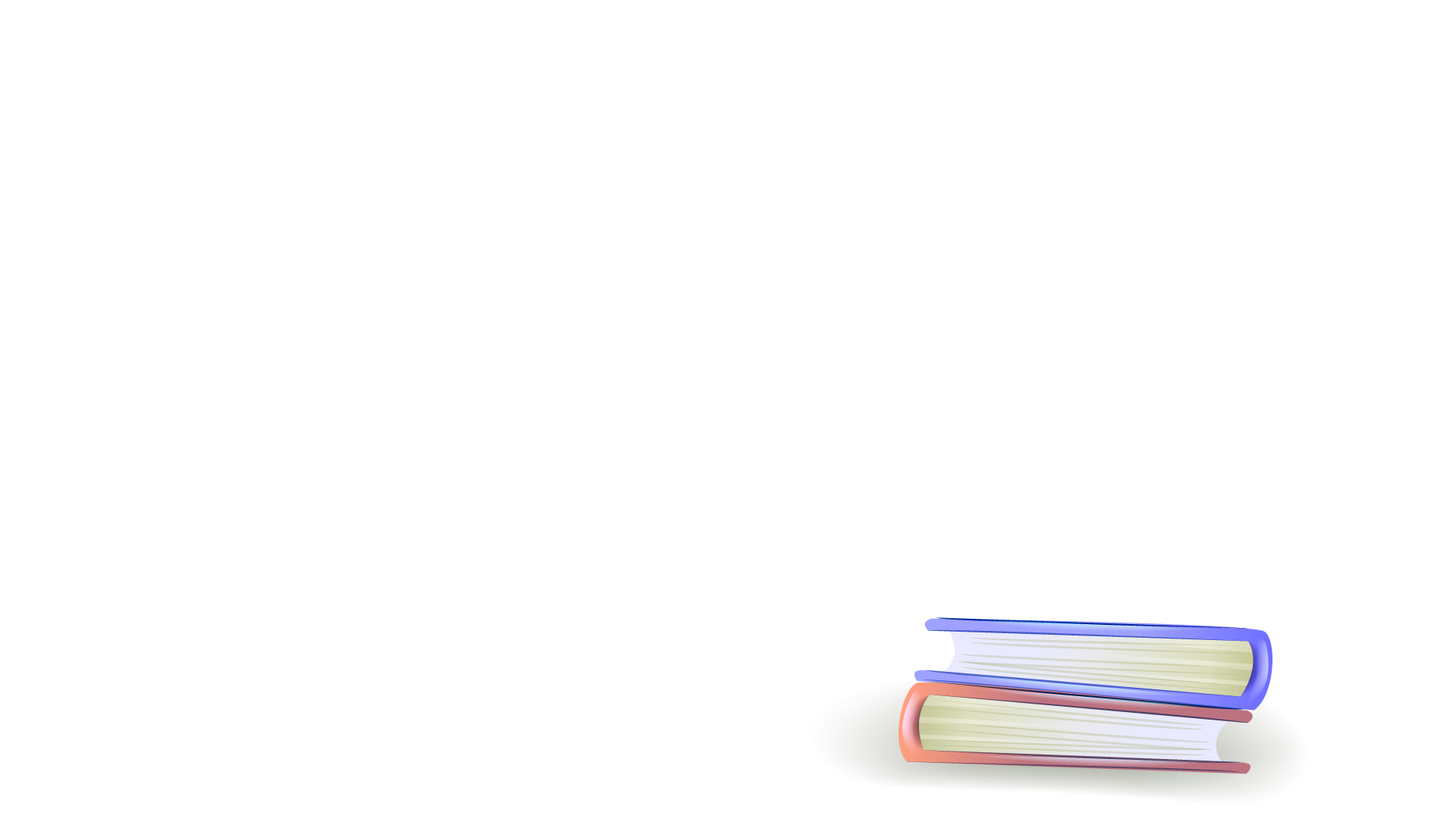